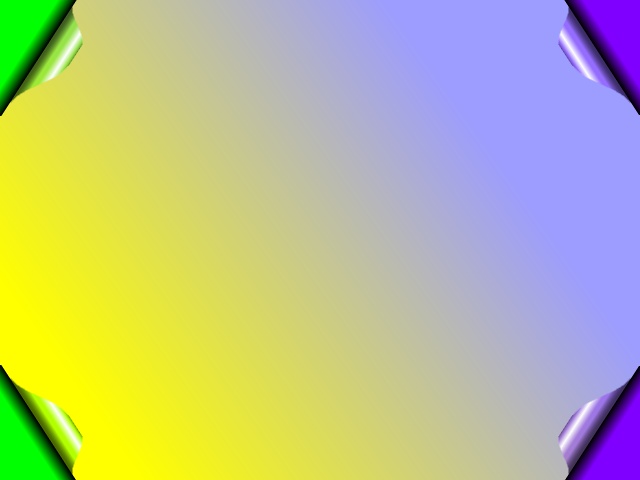 МБДОУ ЦРР-ДС №36 города Кузнецка

Тема: «Требования ФГОС дошкольного образования к созданию развивающей предметно-пространственной среды для дошкольников в музыкальном зале»


                               Подготовила: Кошкаровская                         Т.П.
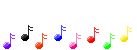 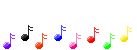 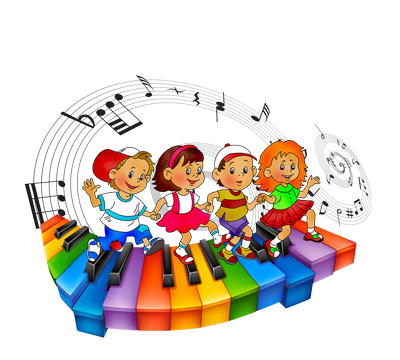 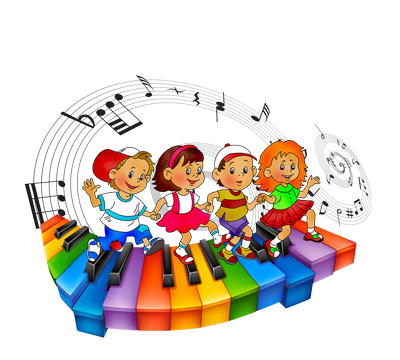 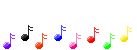 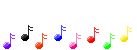 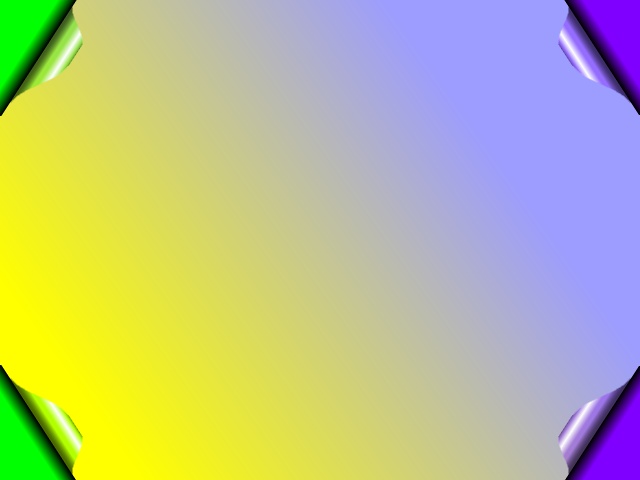 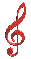 Музыкальный зал
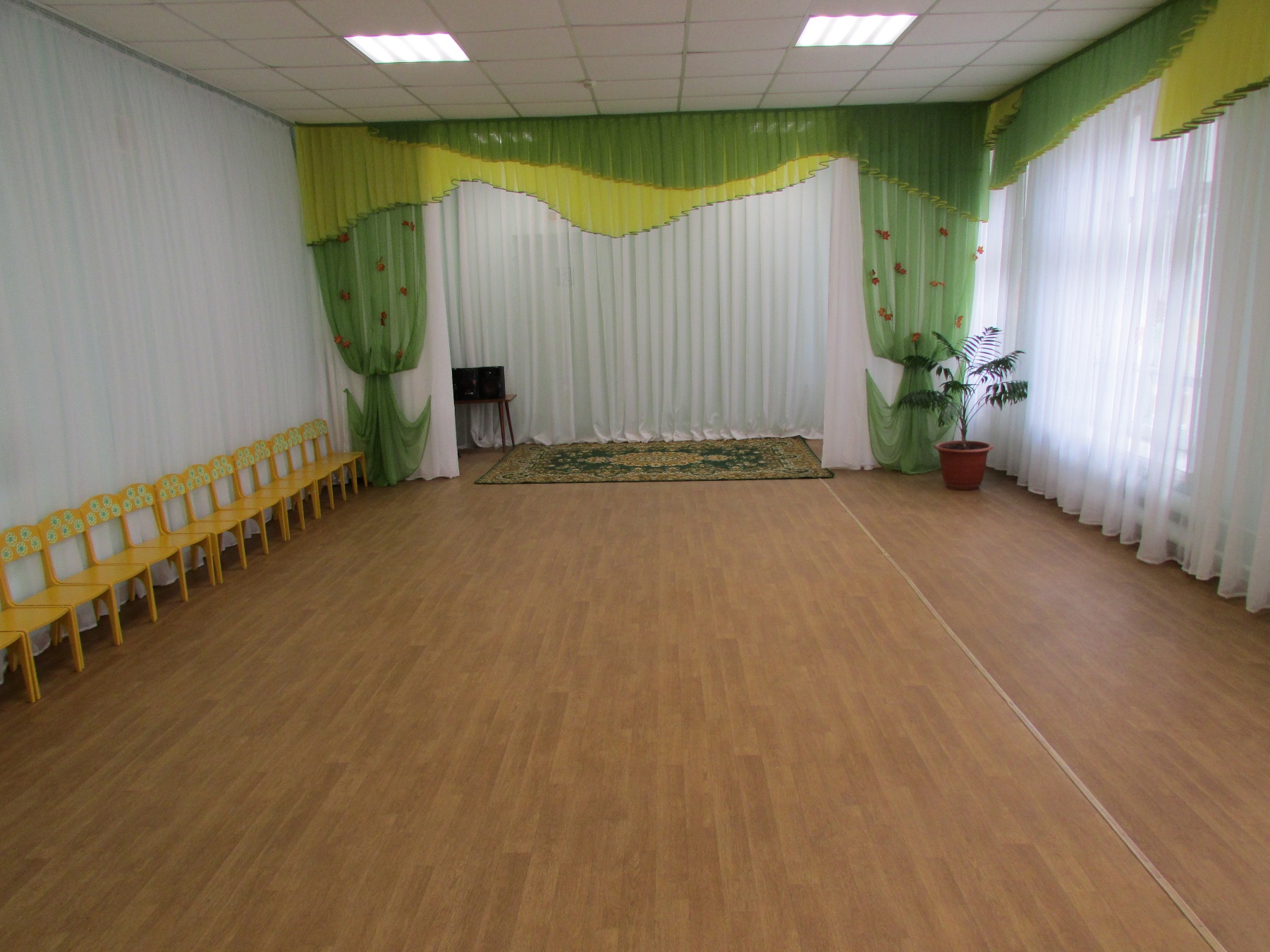 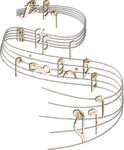 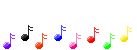 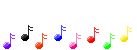 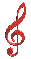 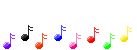 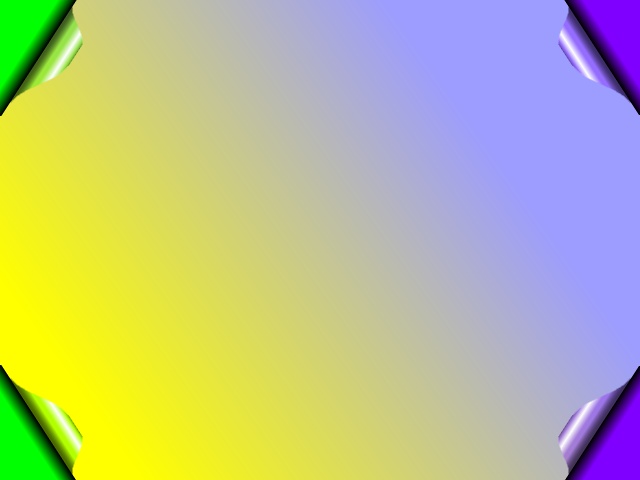 Рабочая зона
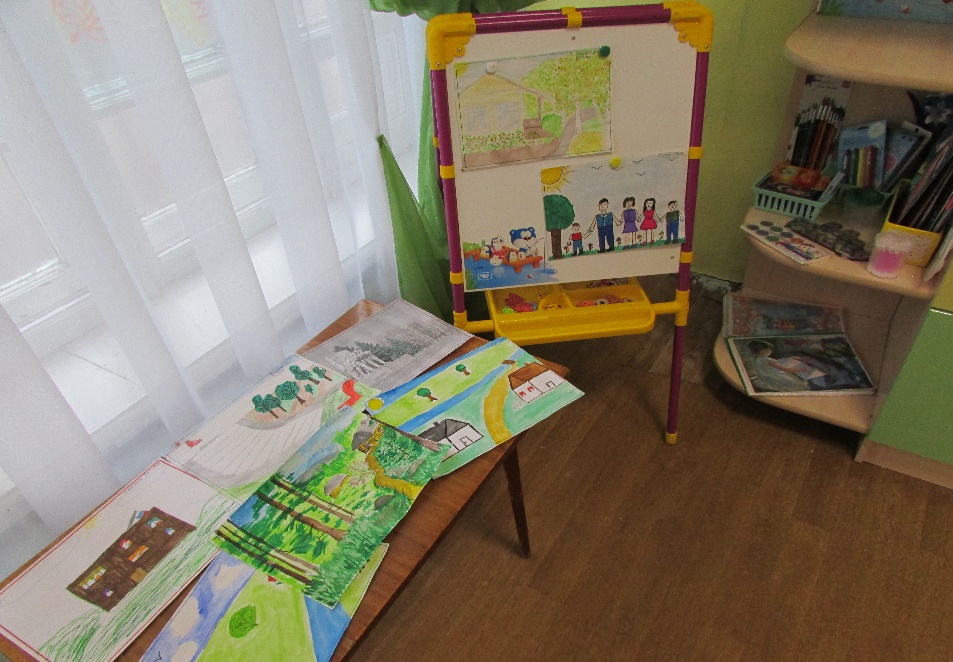 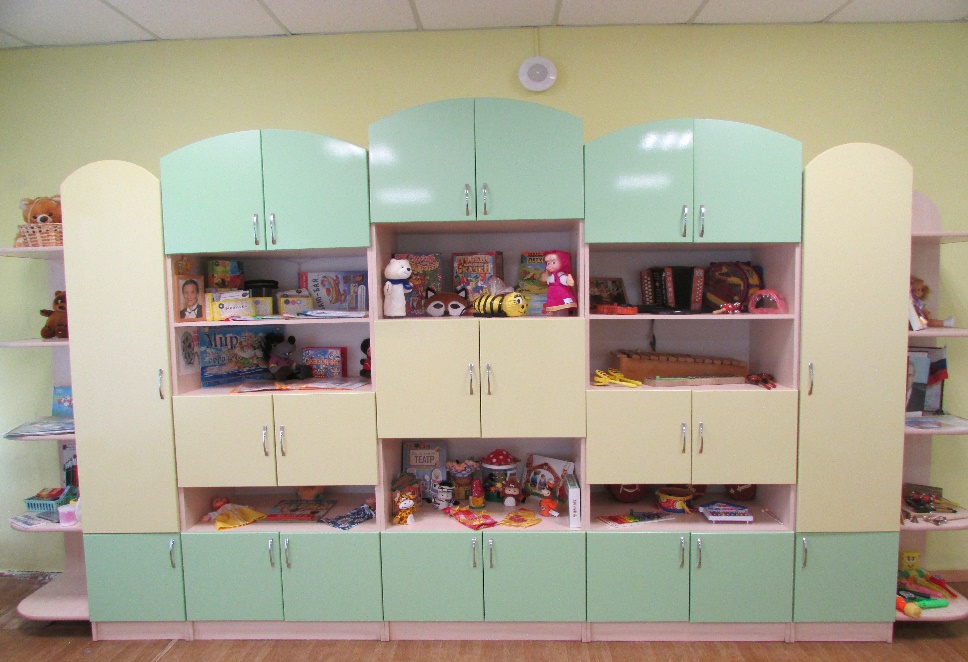 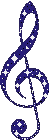 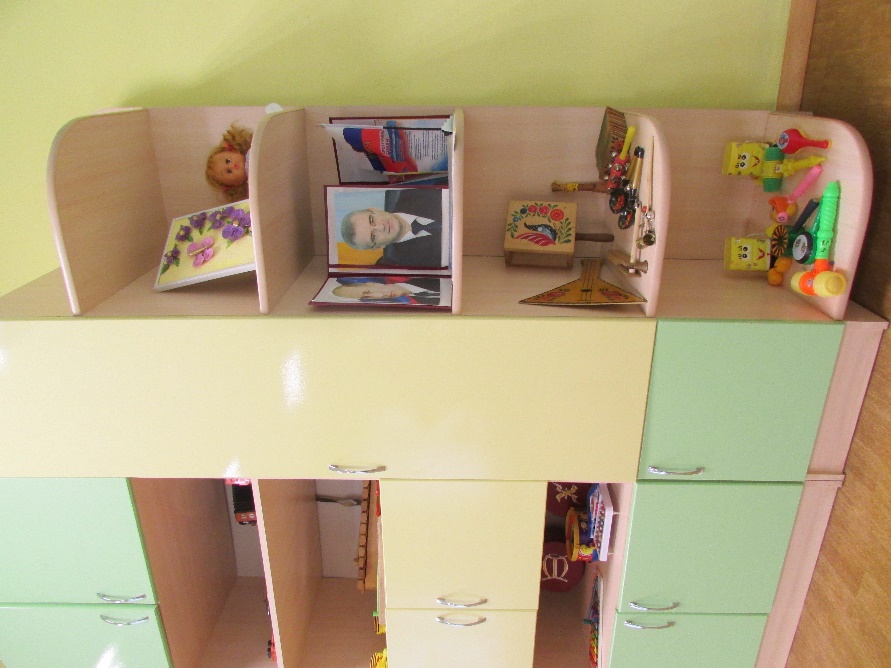 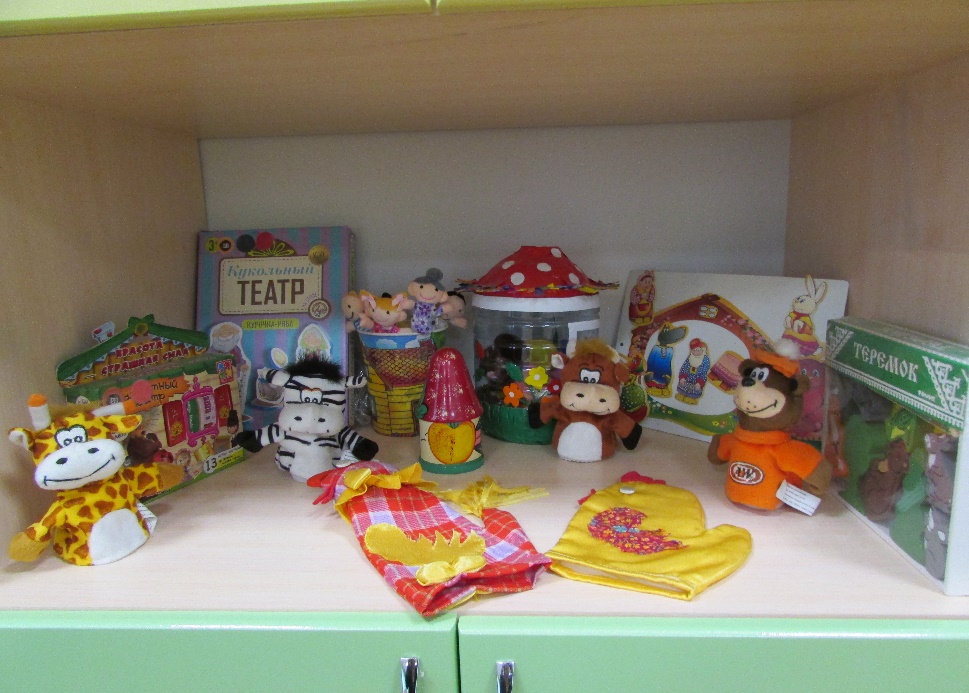 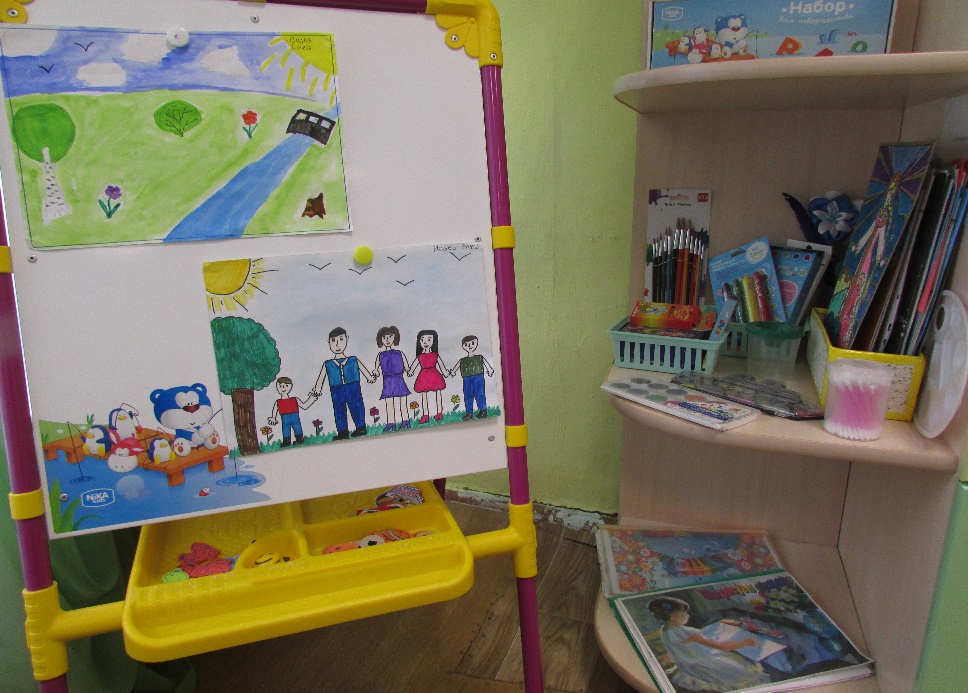 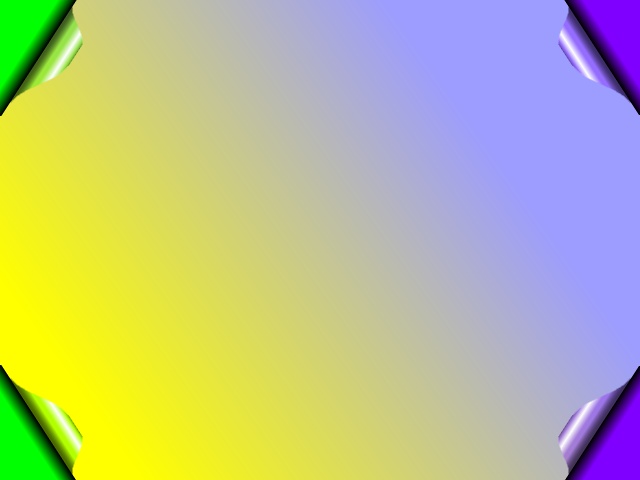 Активная зона
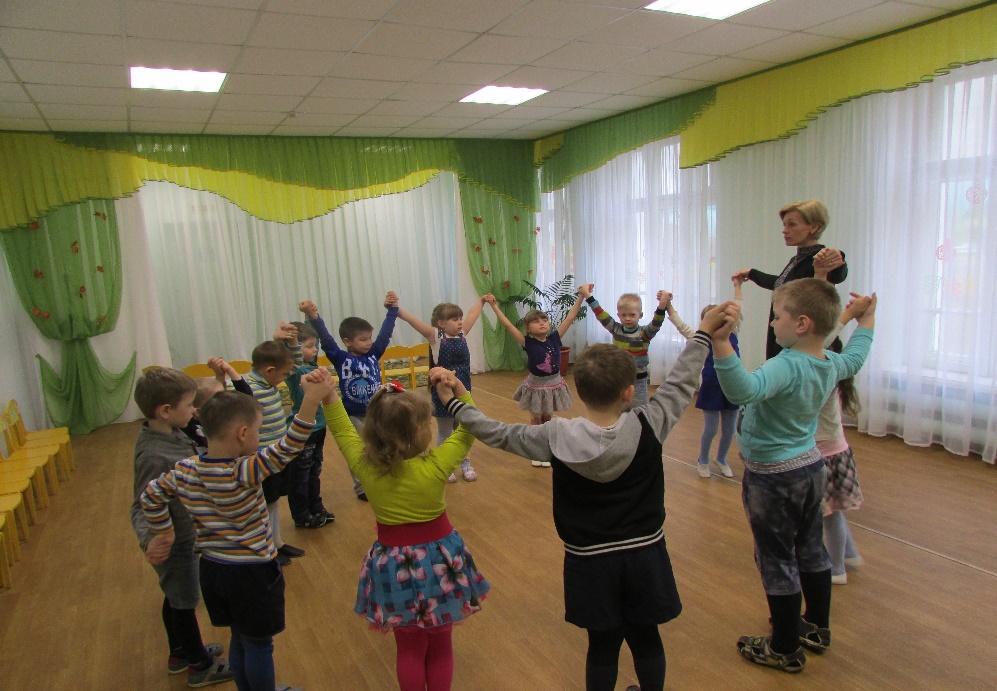 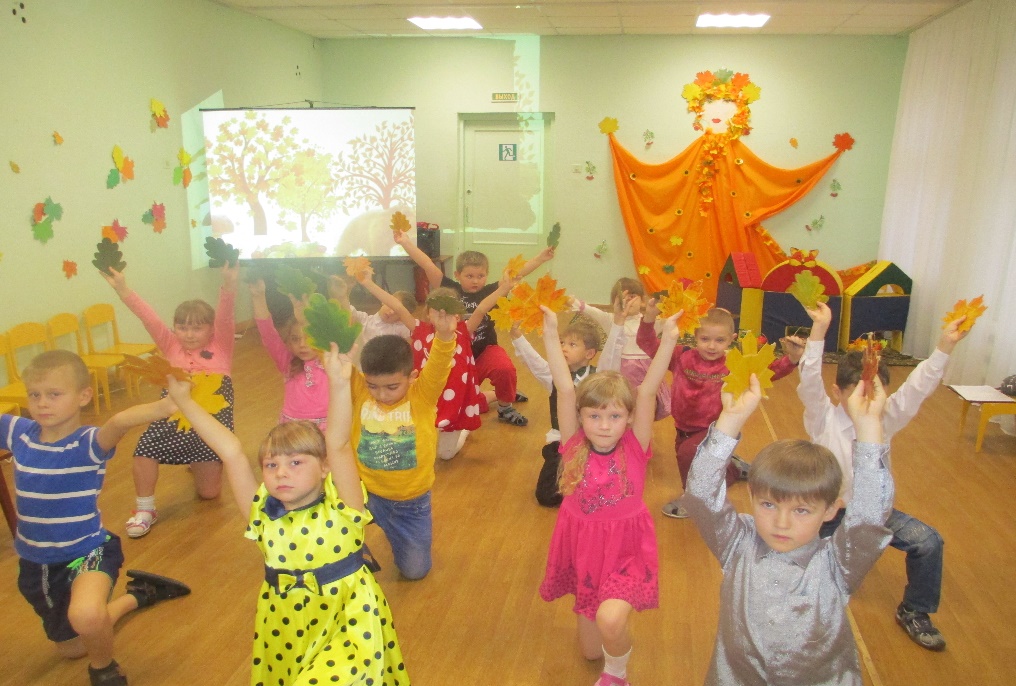 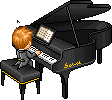 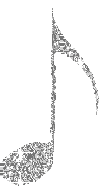 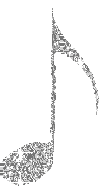 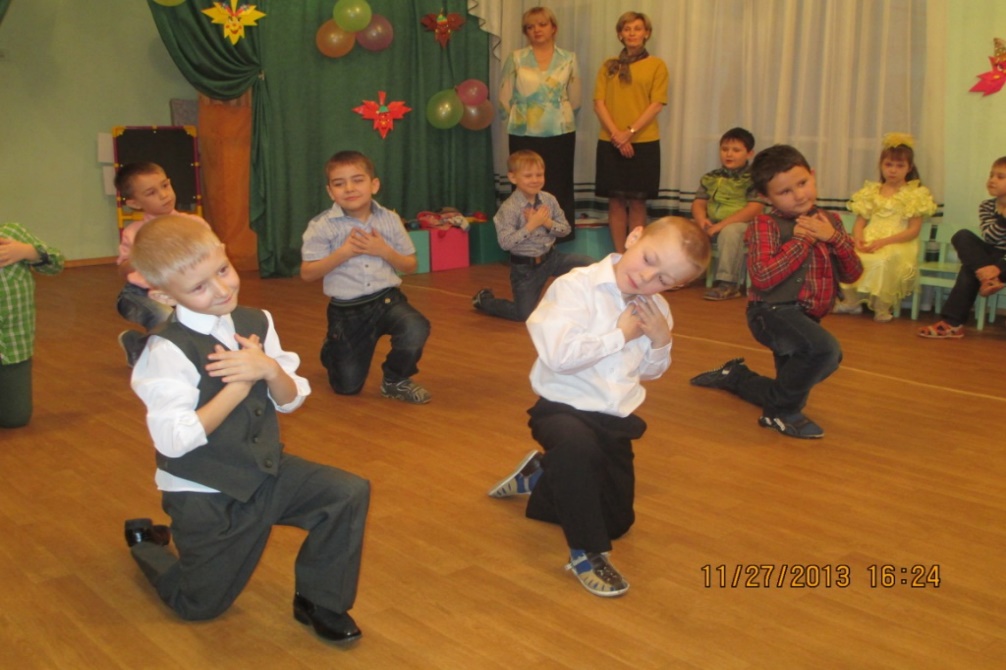 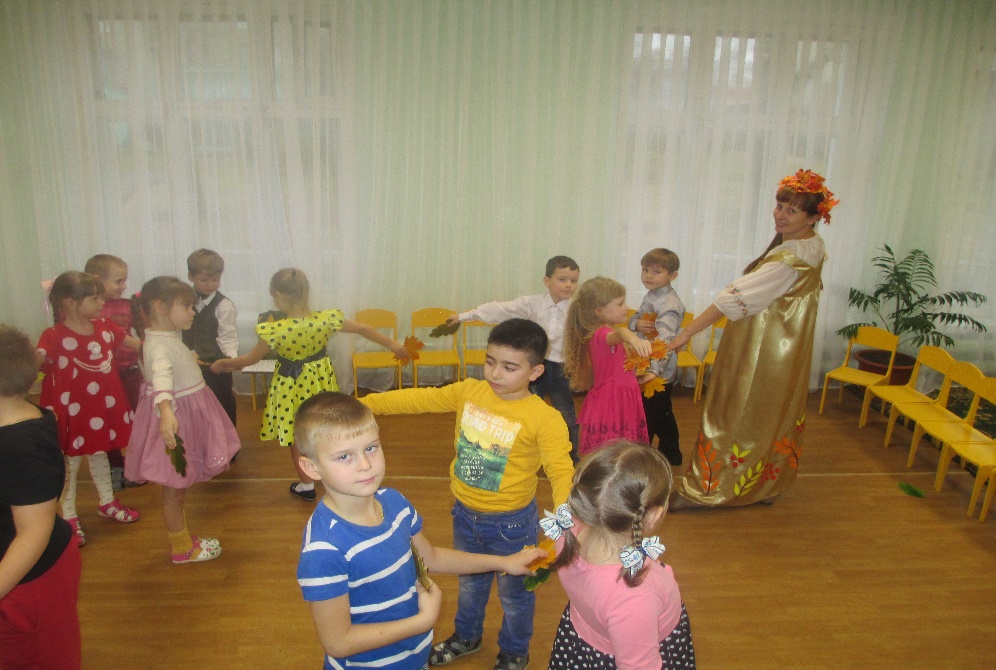 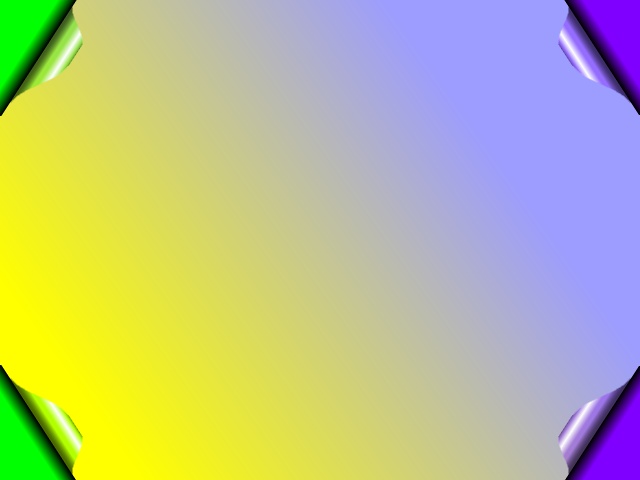 Спокойная зона
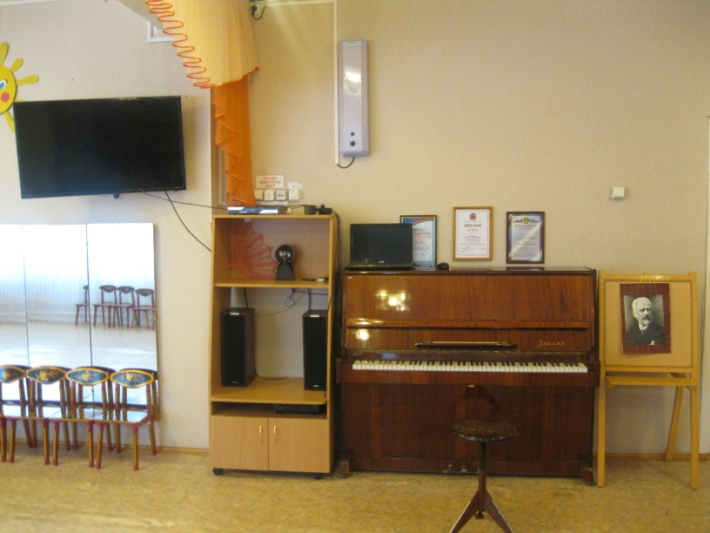 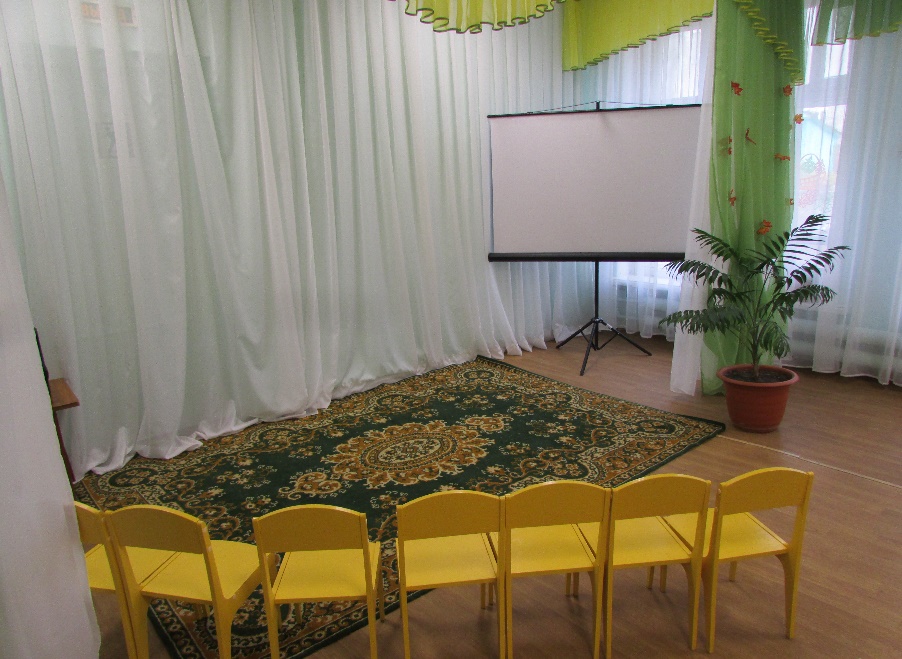 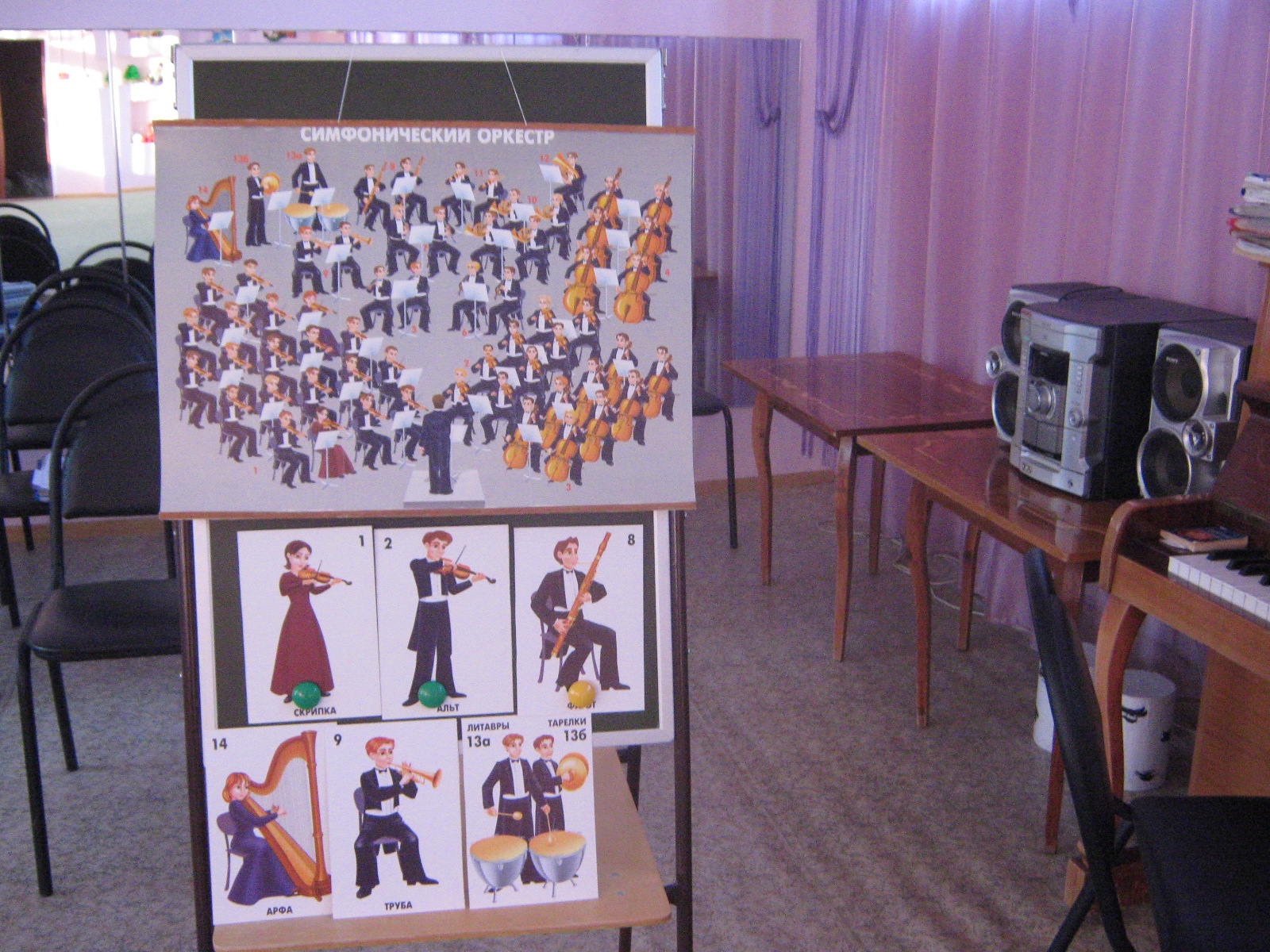 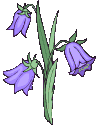 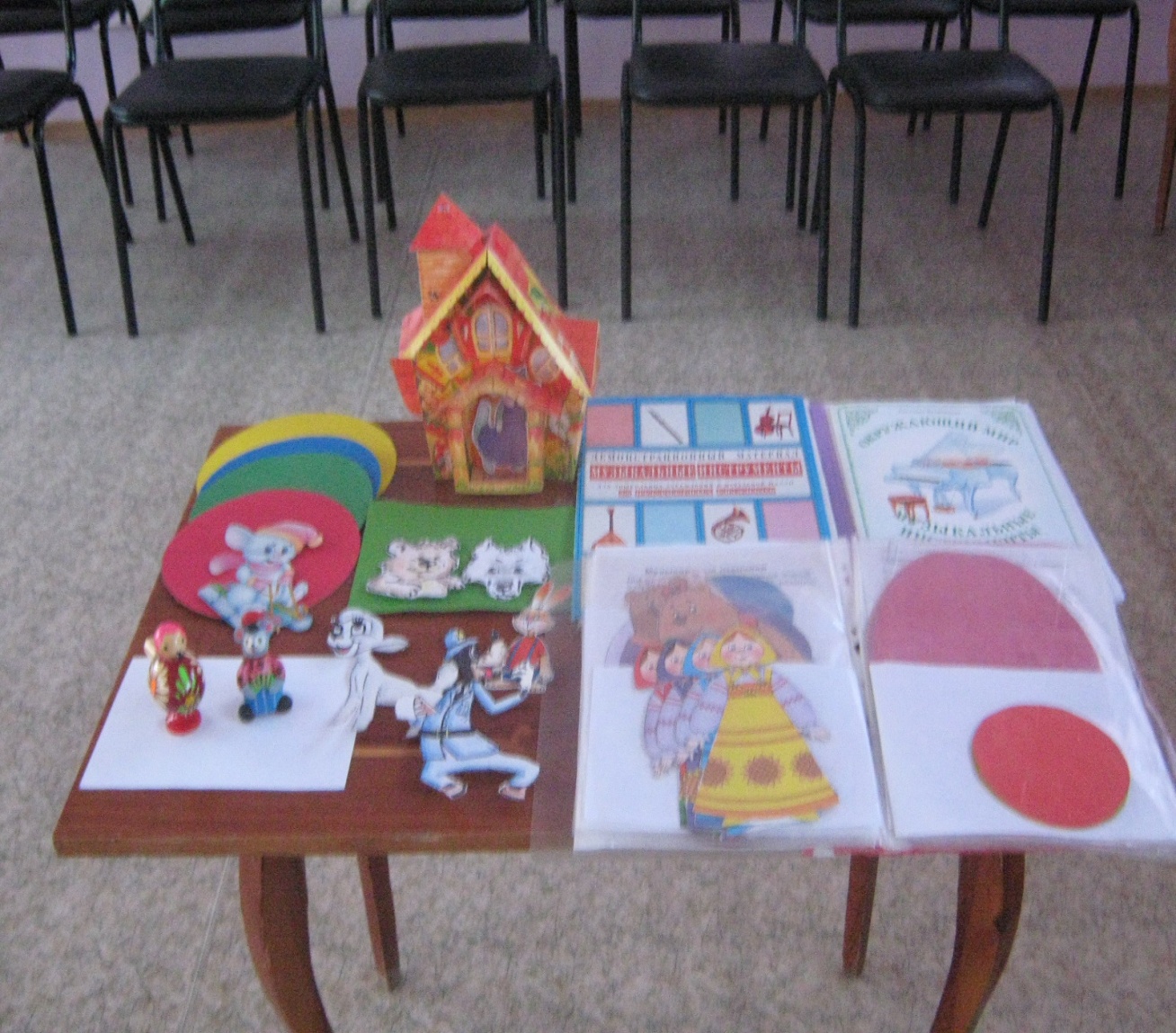 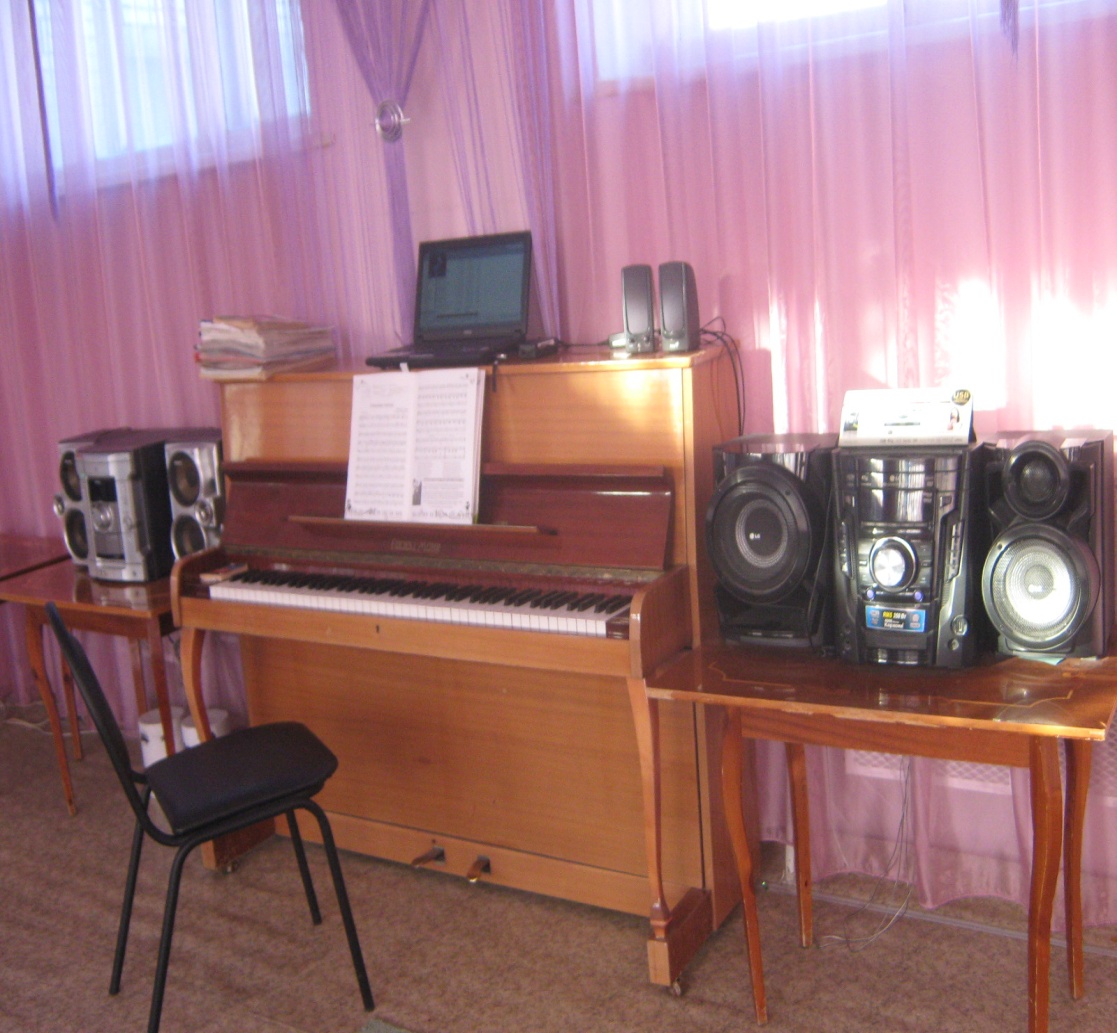 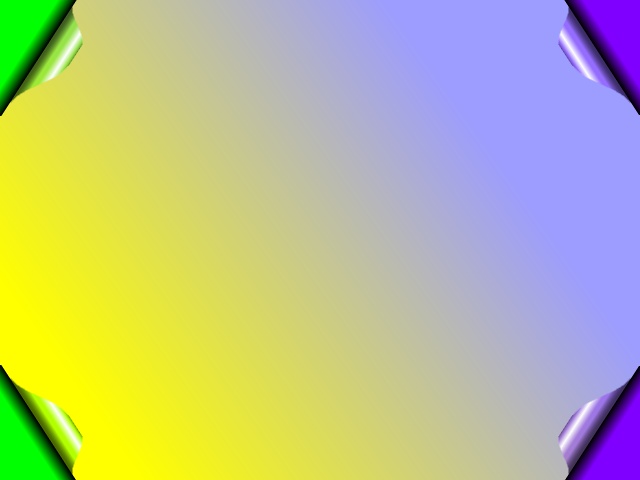 Организация развивающей предметно-пространственной 
среды по видам музыкальной деятельности
 строится с учетом интеграции образовательных областей


 - художественно-эстетического развития
 - познавательного развития
 - социально-коммуникативное развития
 - речевого развития
 - физического развития
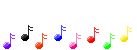 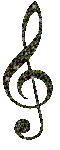 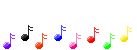 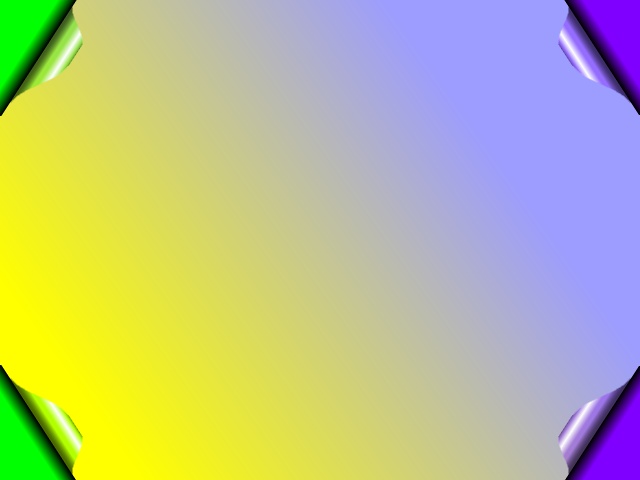 Перечень оборудования и дидактических пособий                               музыкального зала

Наглядные пособия для восприятия
Наглядные пособия для исполнительной деятельности
дидактические игры для развития музыкальных способностей
пособия для развития двигательных навыков
детские музыкальные инструменты по возрастам
атрибуты для музыкально-театральной деятельности
аудиотека, видеотека, интерактивные папки, мультимедиапроектор, технические средства
материал по взаимодействию с педгогами и семьями
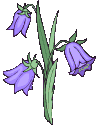 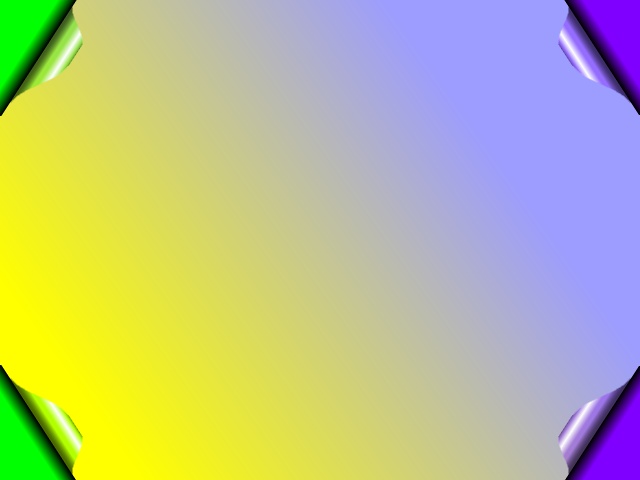 Наглядные пособия для восприятия
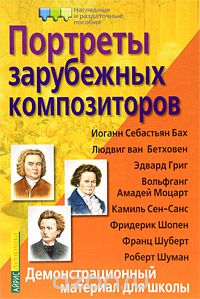 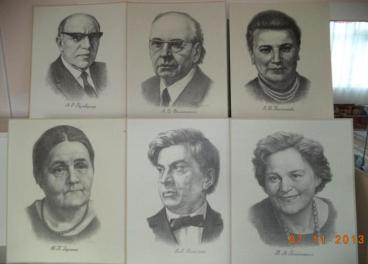 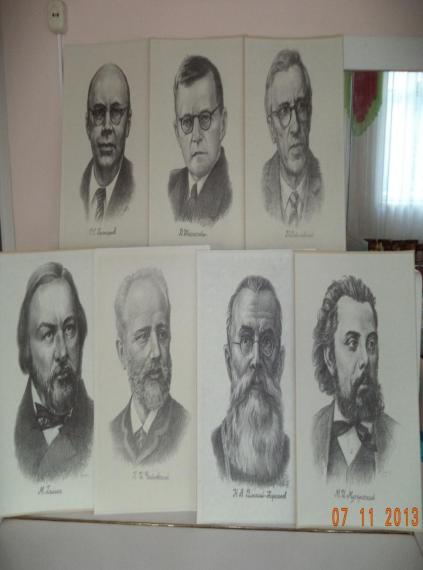 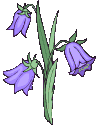 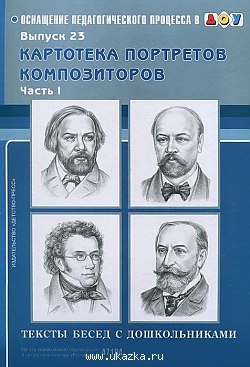 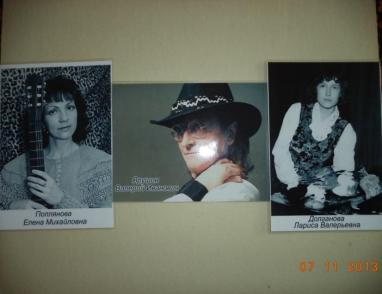 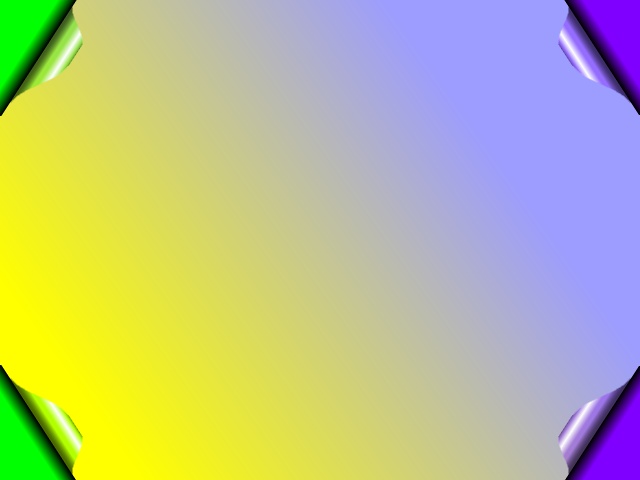 Наглядные пособия для восприятия
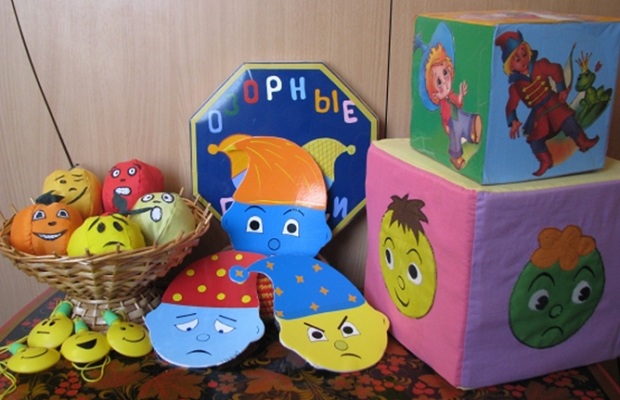 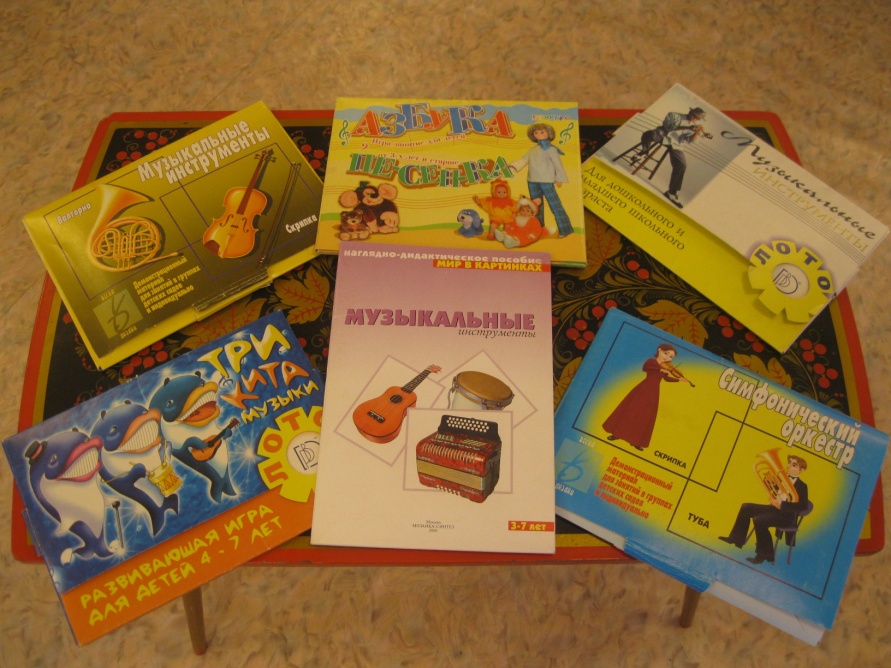 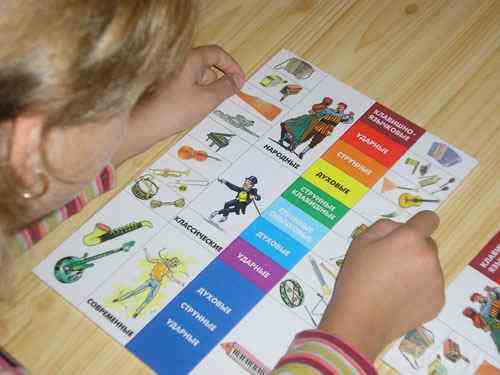 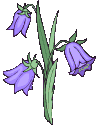 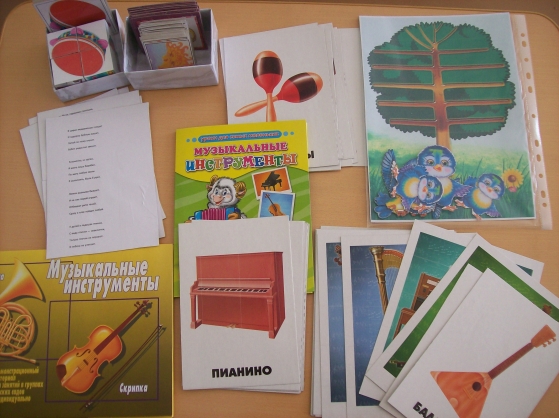 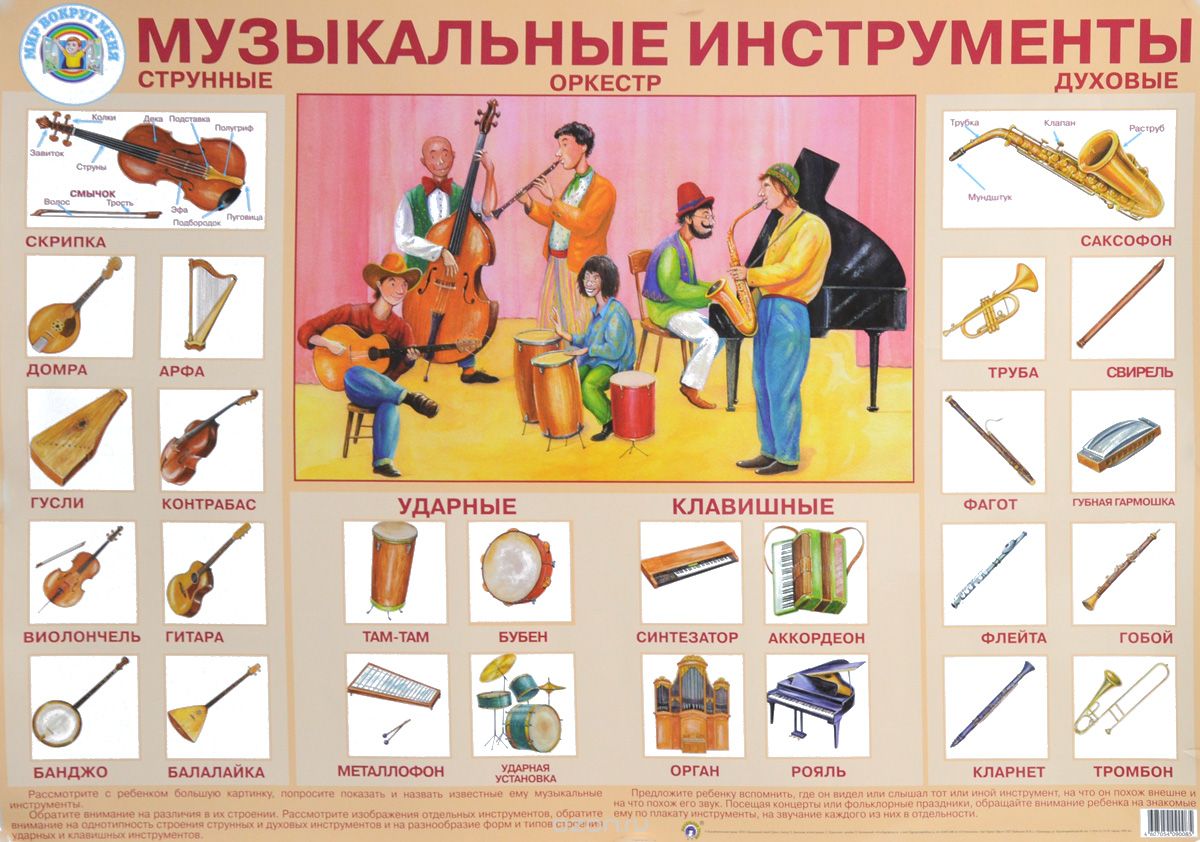 Наглядные пособия для исполнительской деятельности
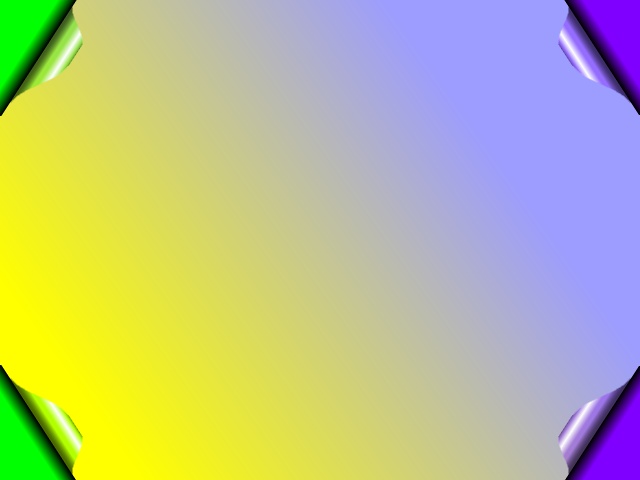 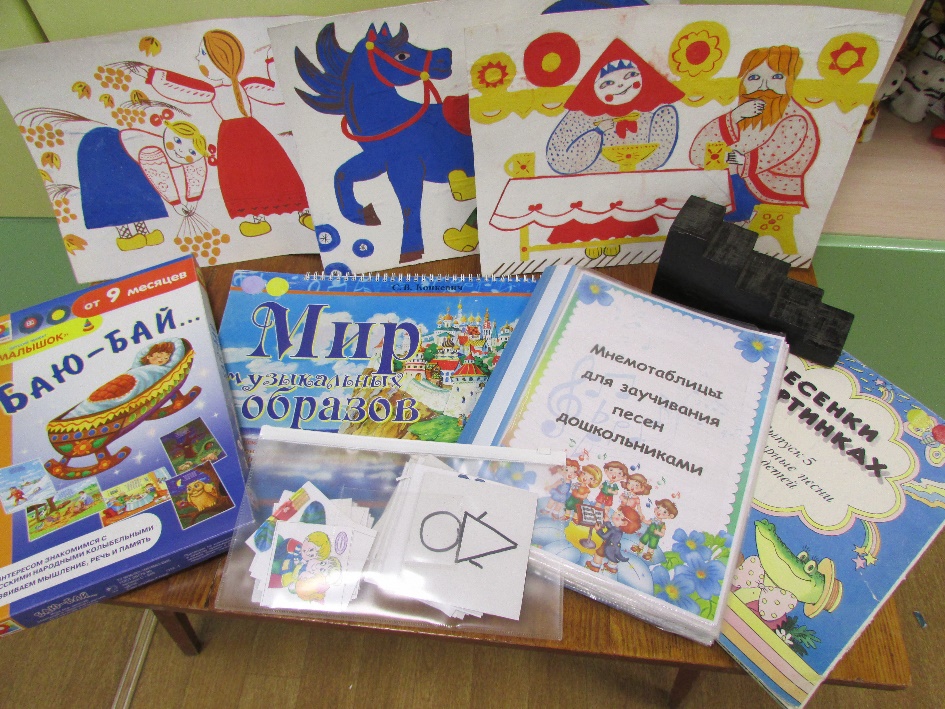 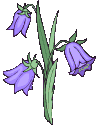 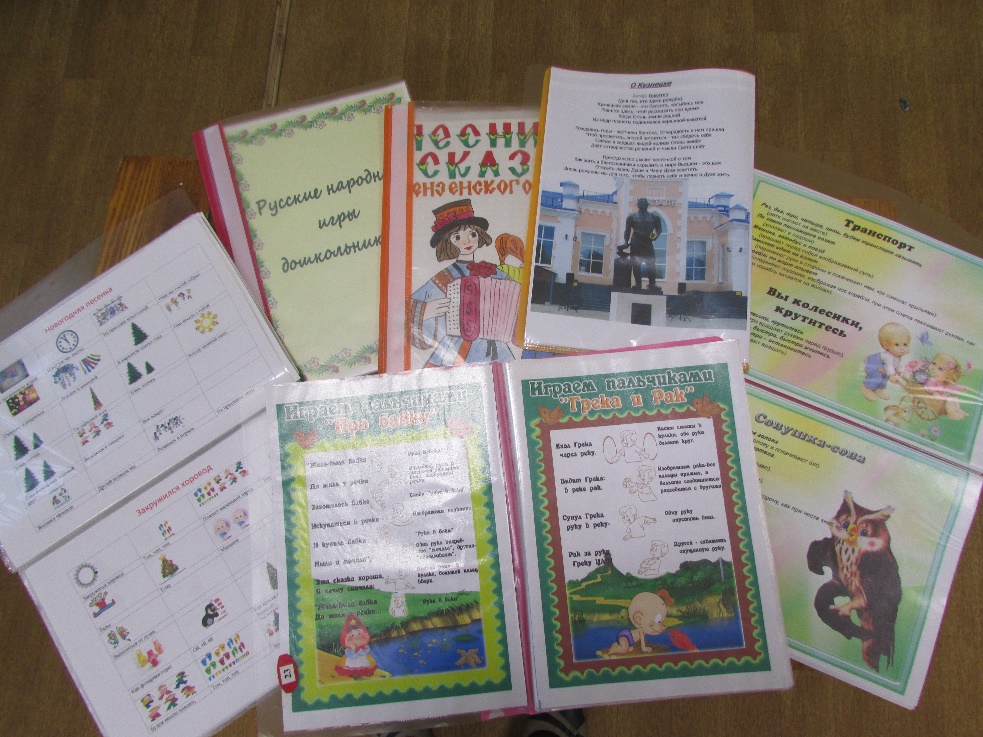 Дидактические игры для развития 
музыкальных способностей
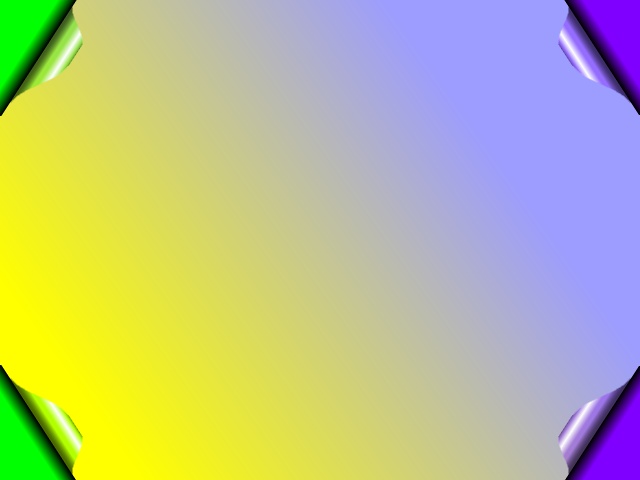 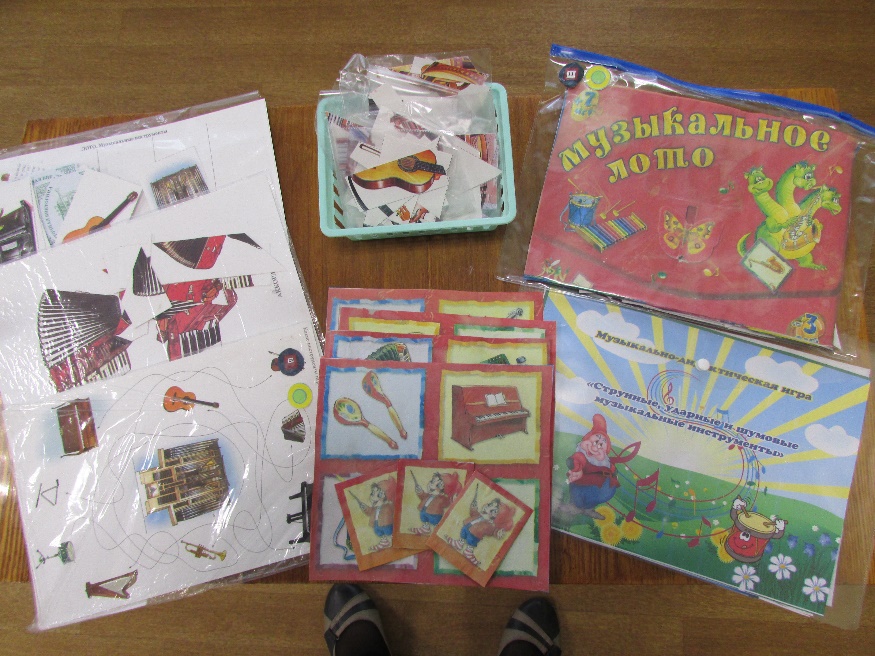 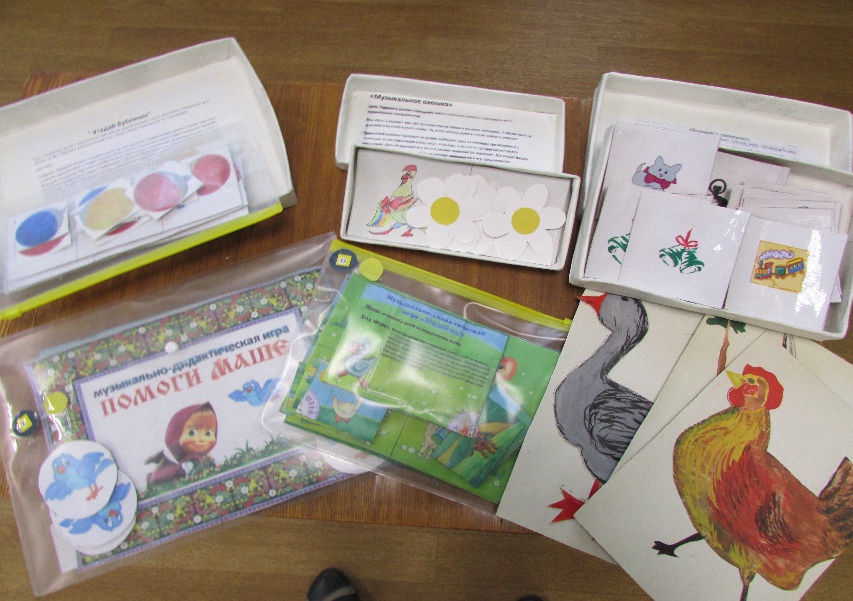 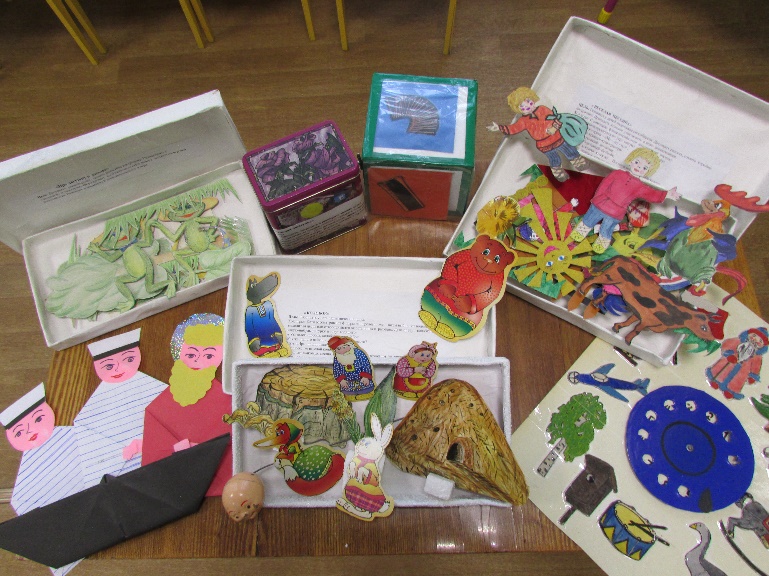 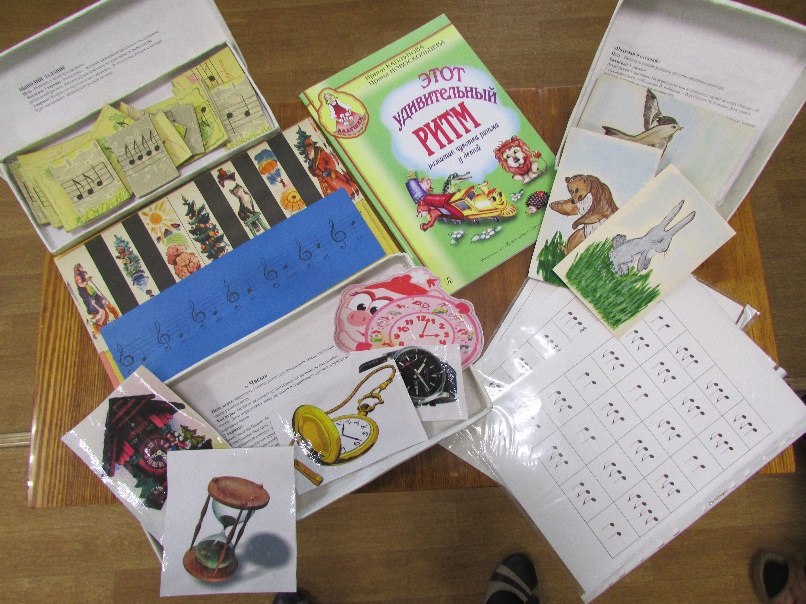 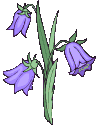 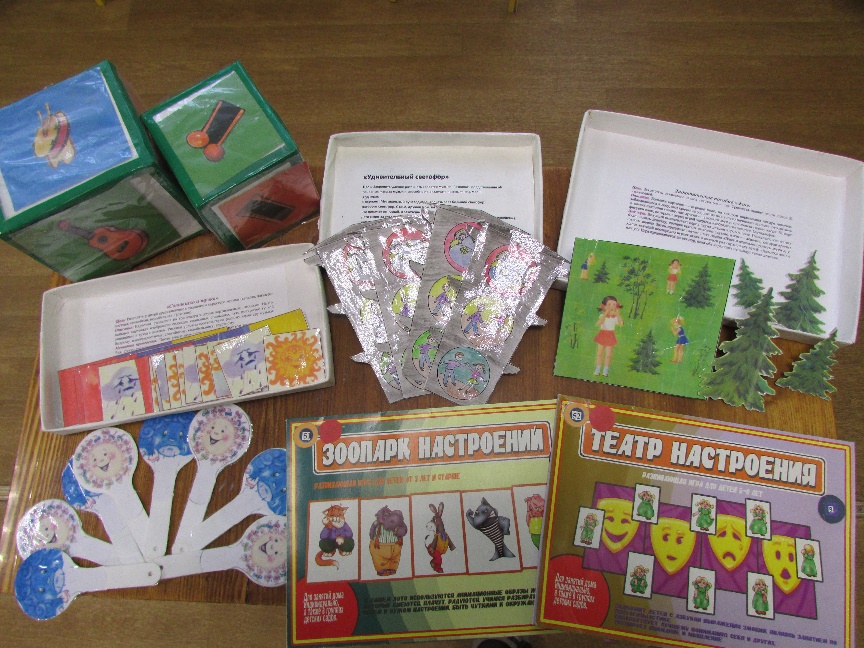 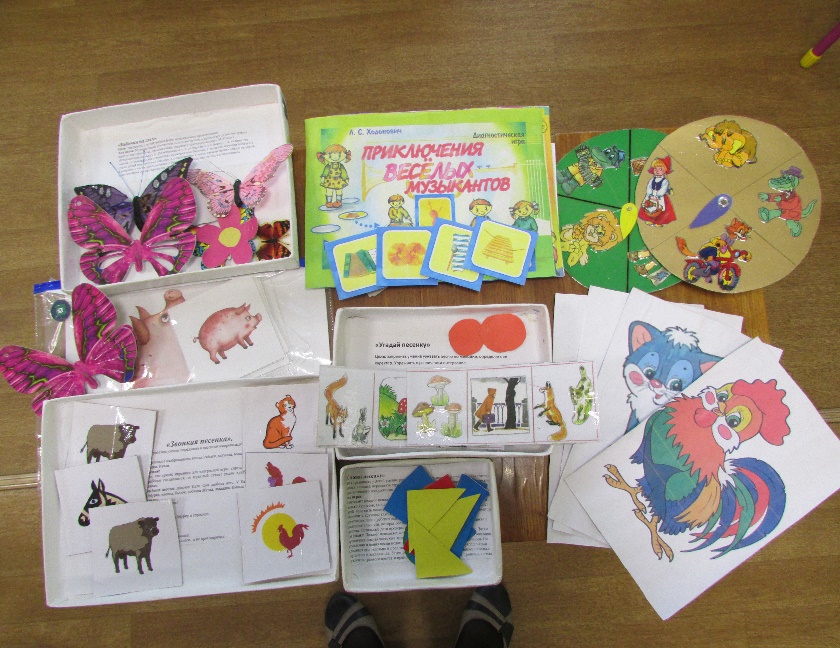 Пособия для развития двигательных навыков
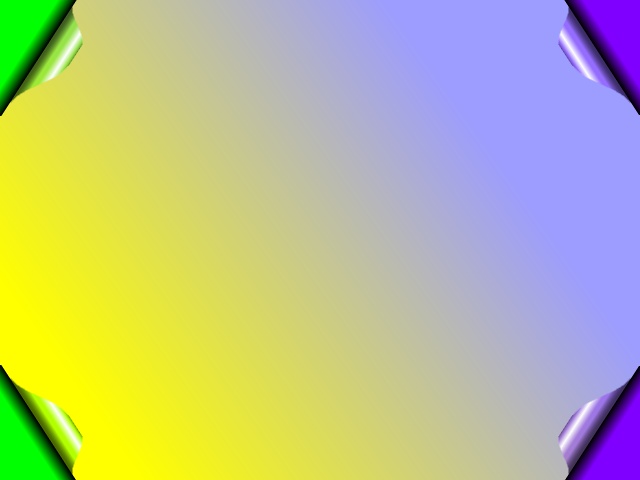 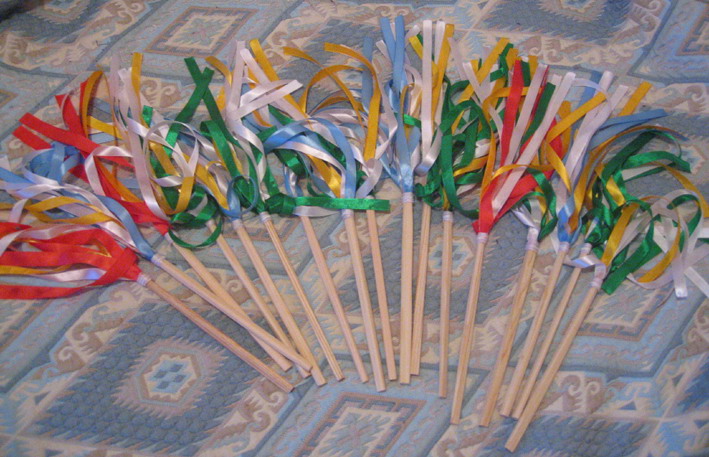 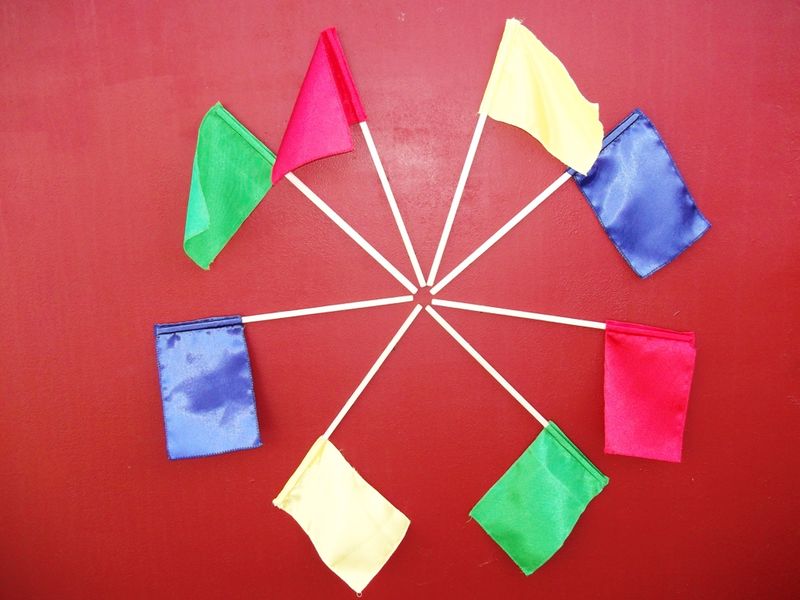 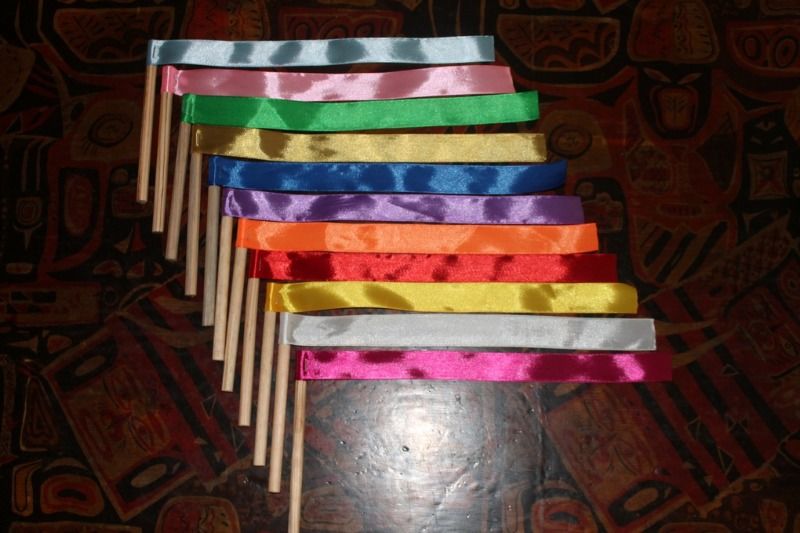 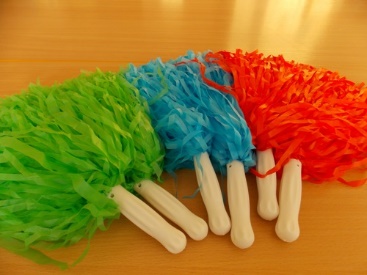 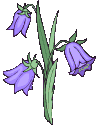 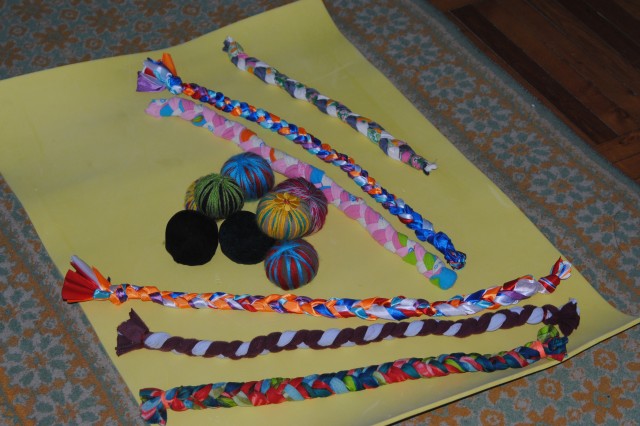 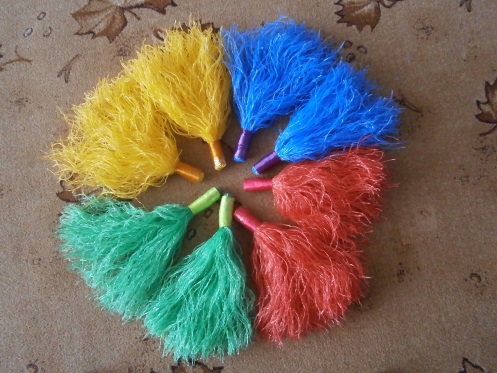 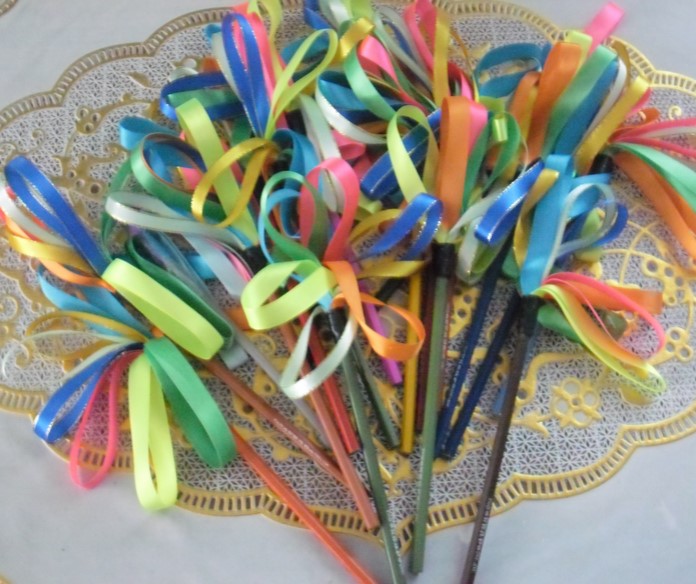 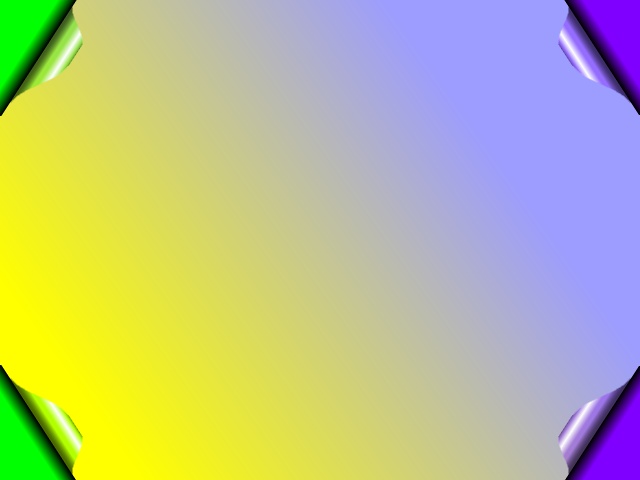 Пособия для развития двигательных навыков
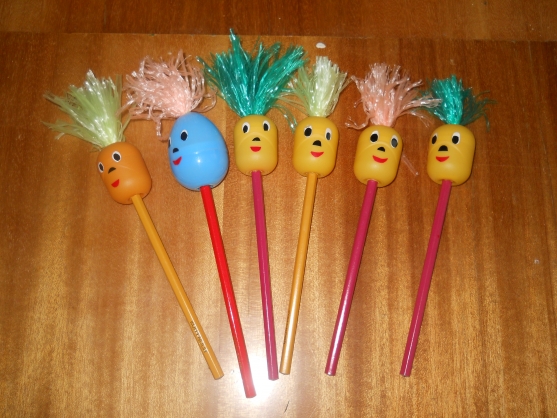 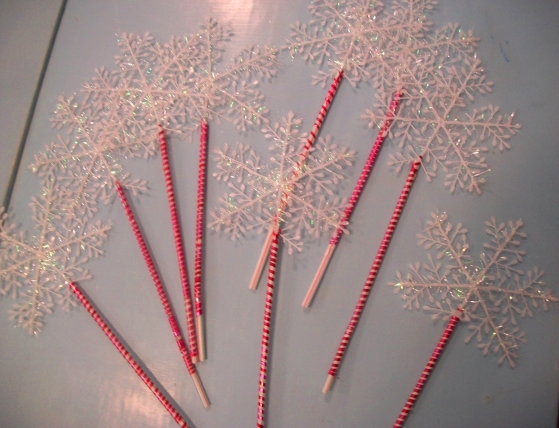 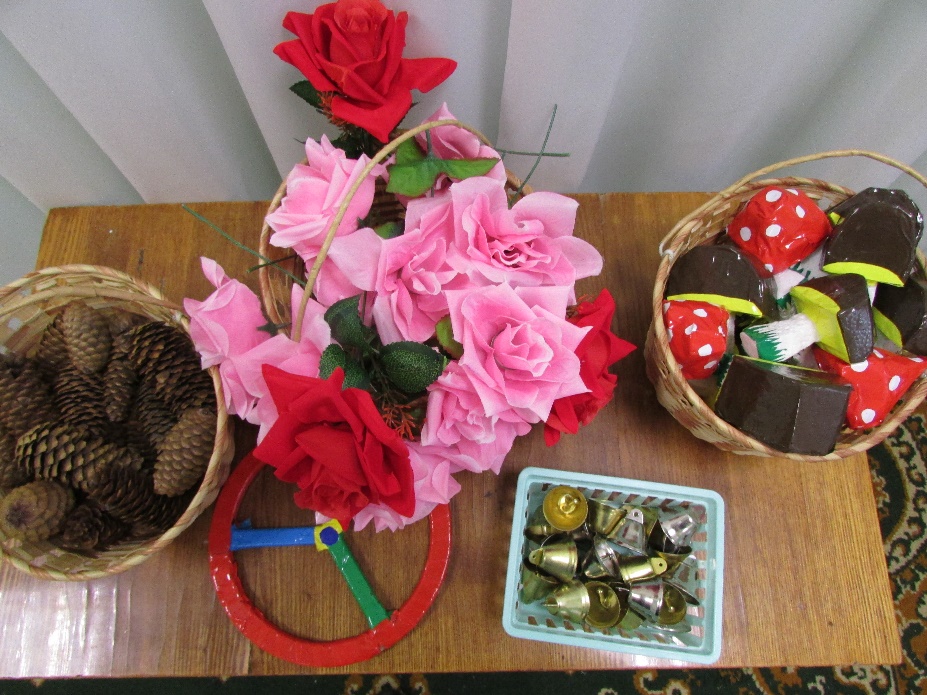 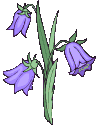 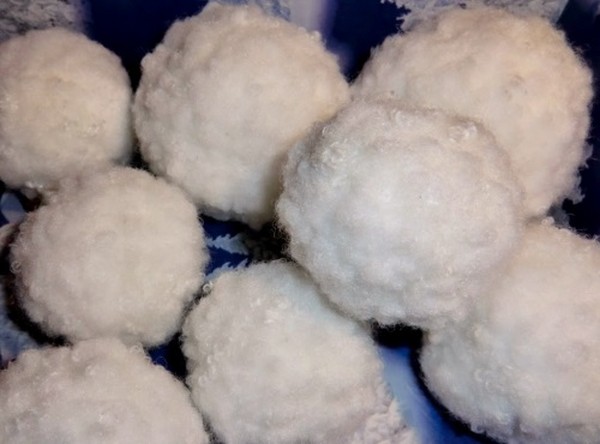 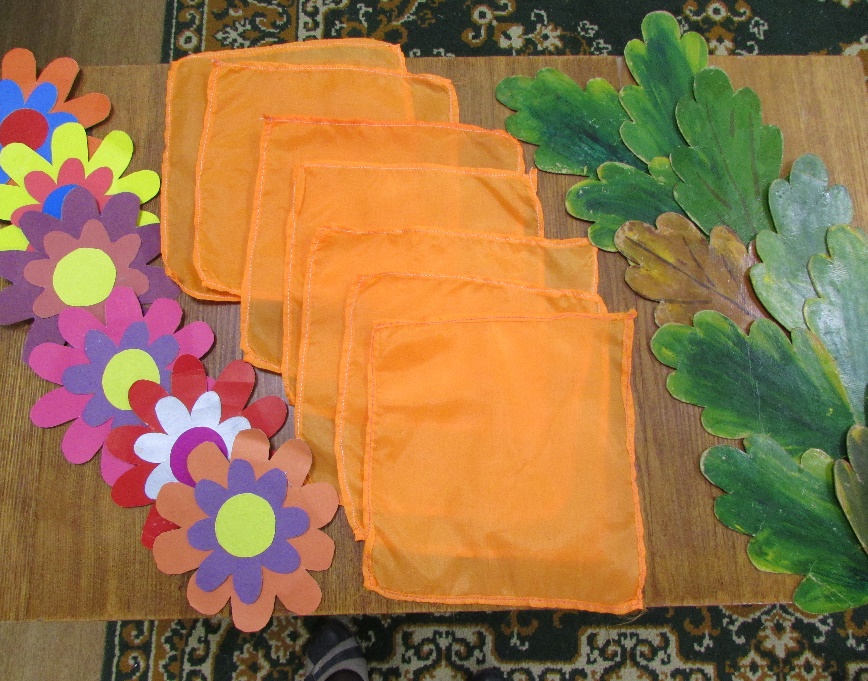 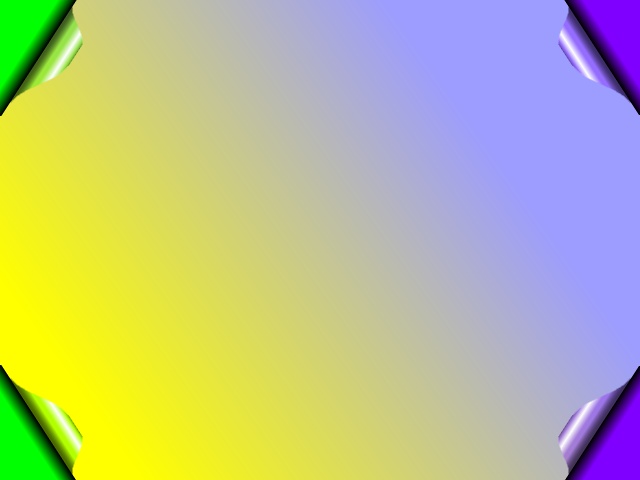 Детские музыкальные инструменты
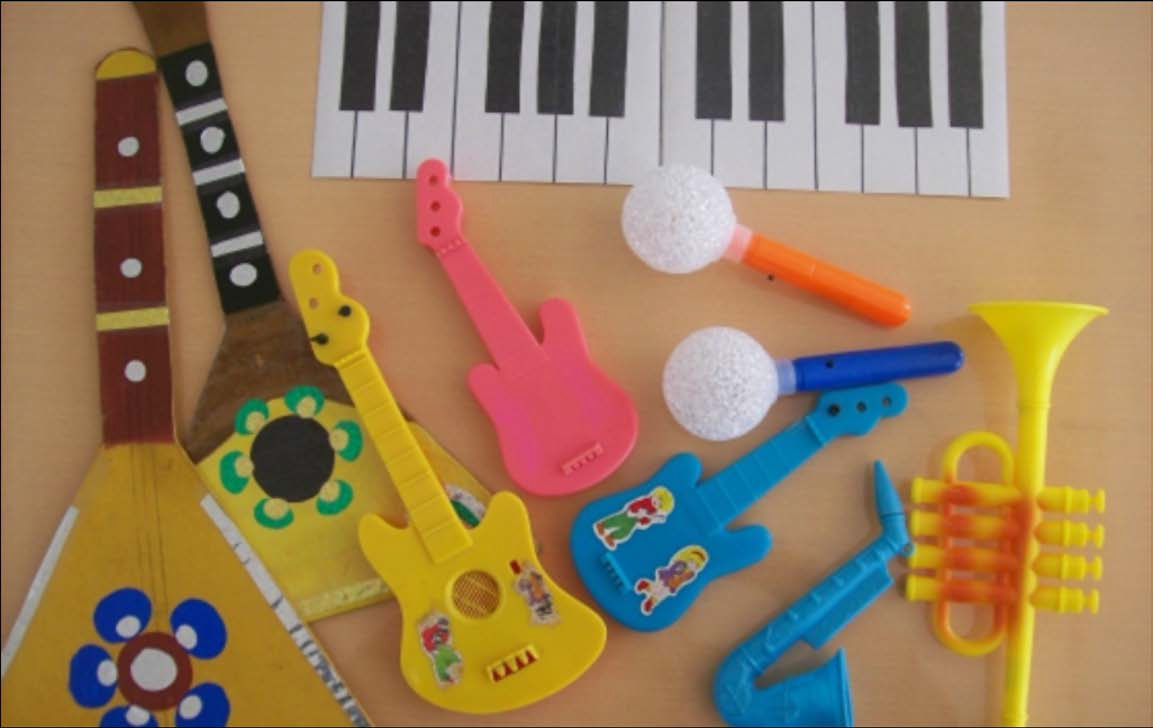 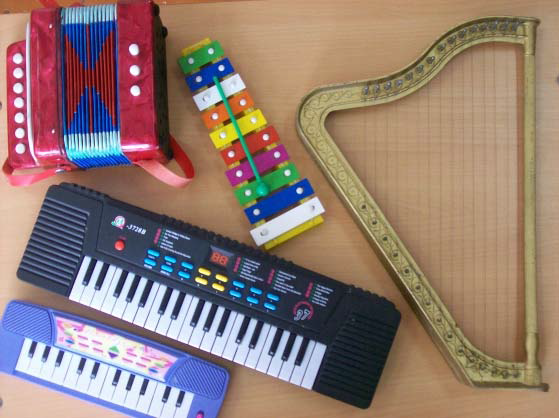 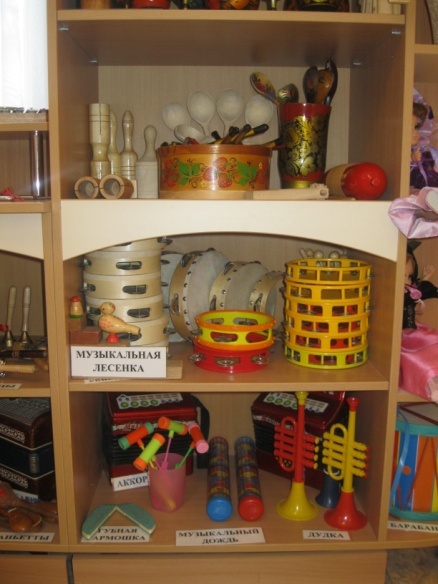 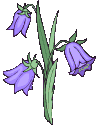 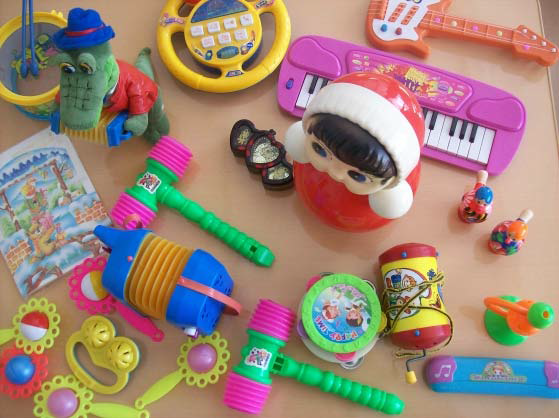 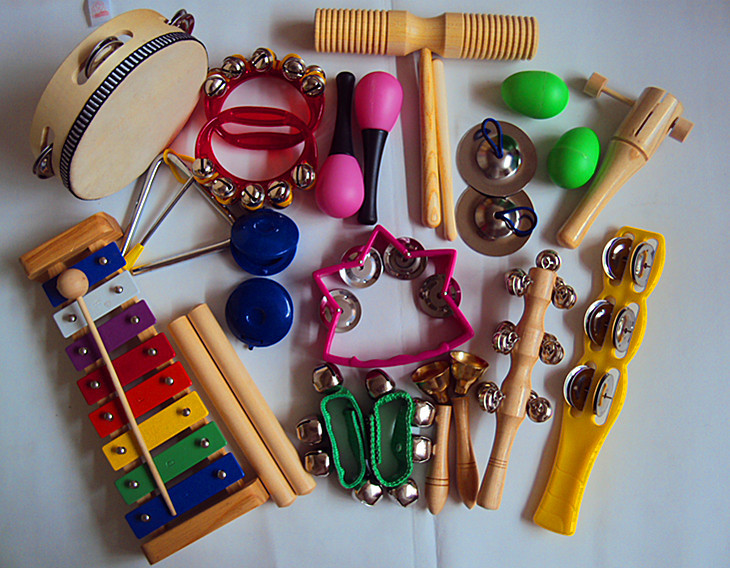 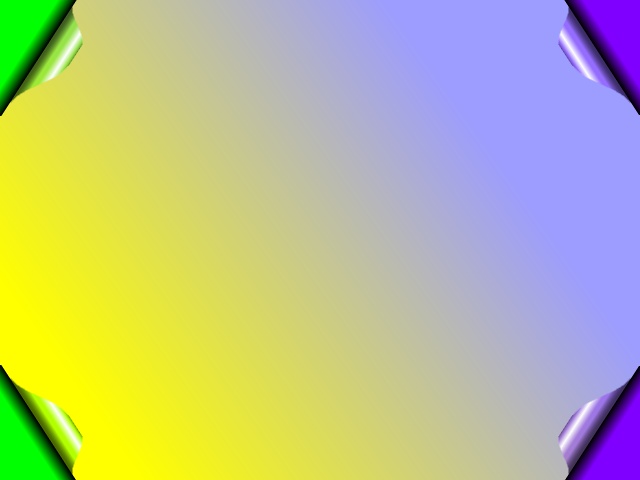 Детские музыкальные инструменты
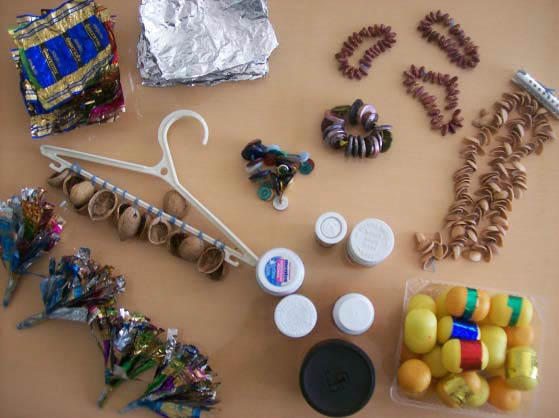 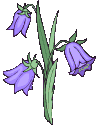 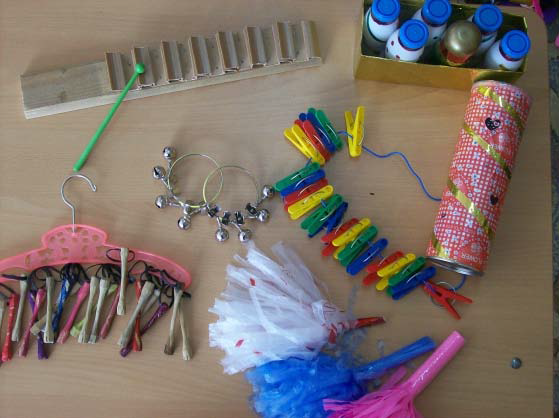 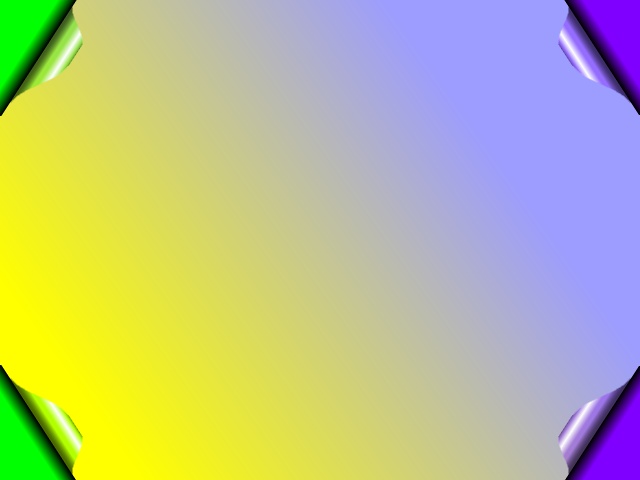 Атрибуты
 для музыкально-театральной деятельности
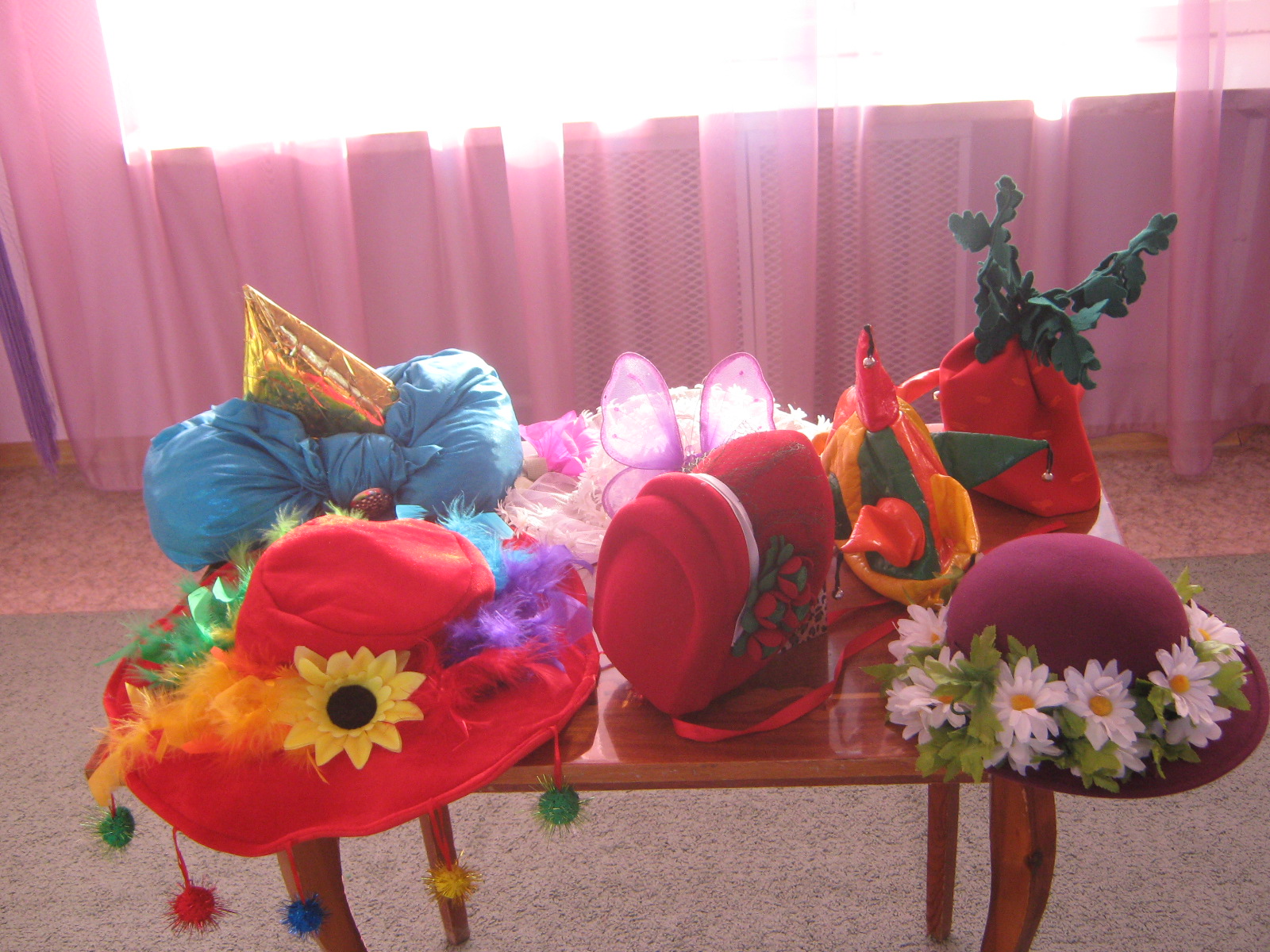 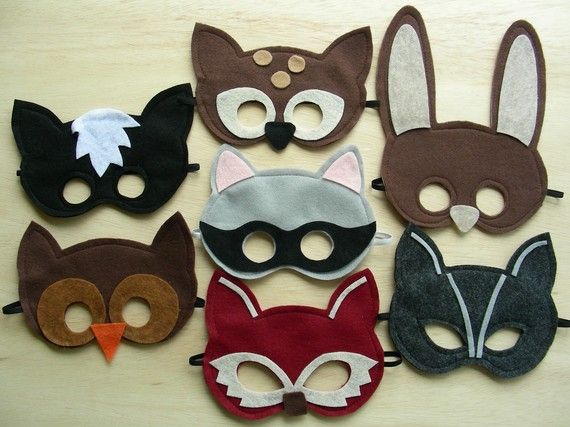 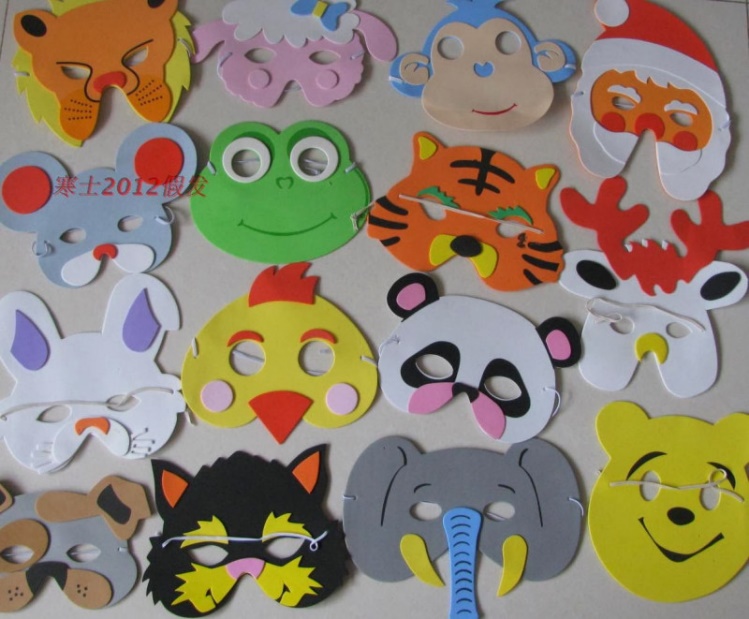 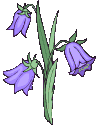 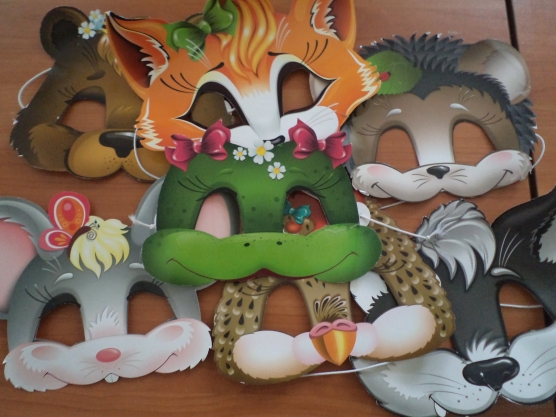 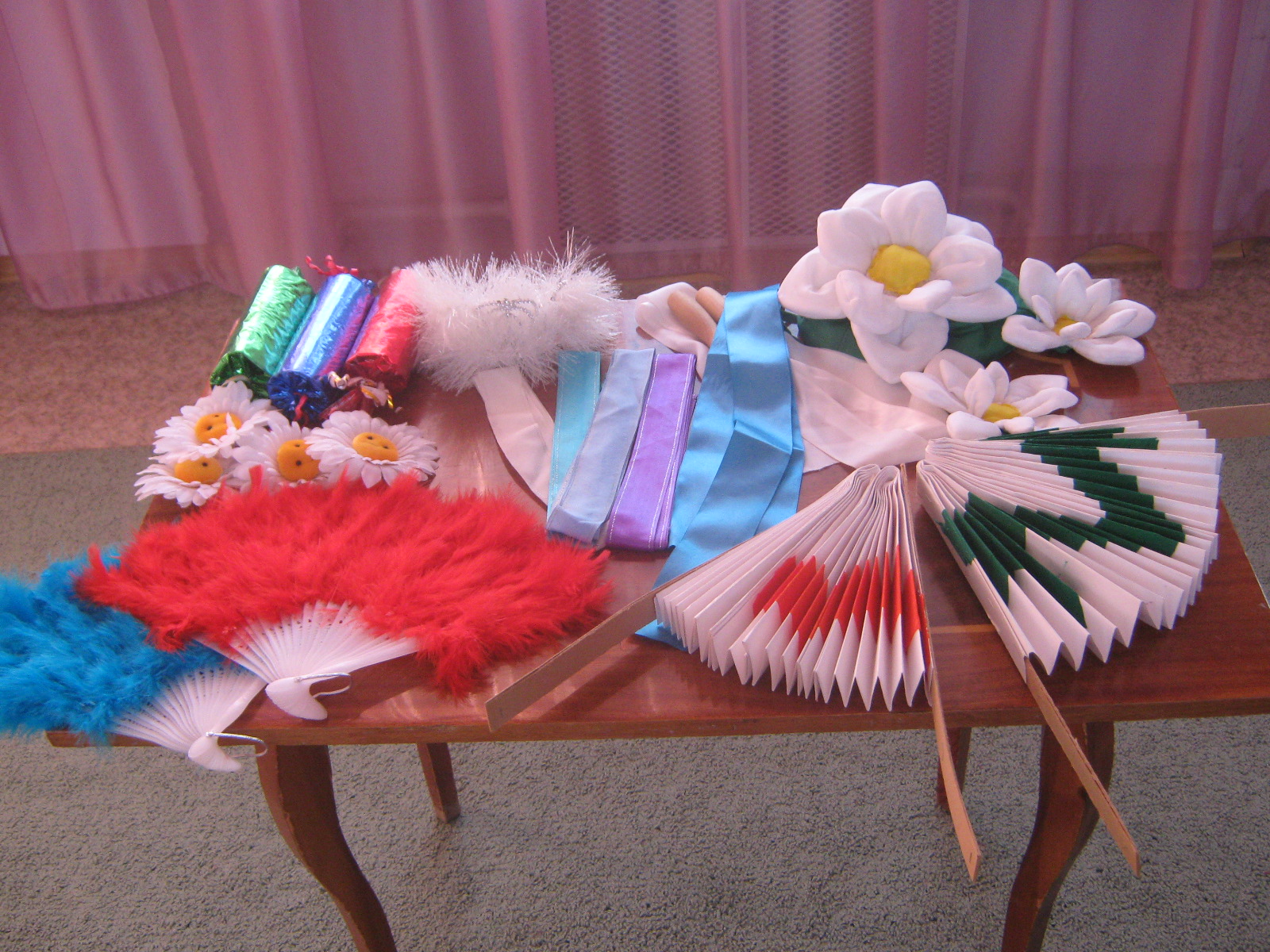 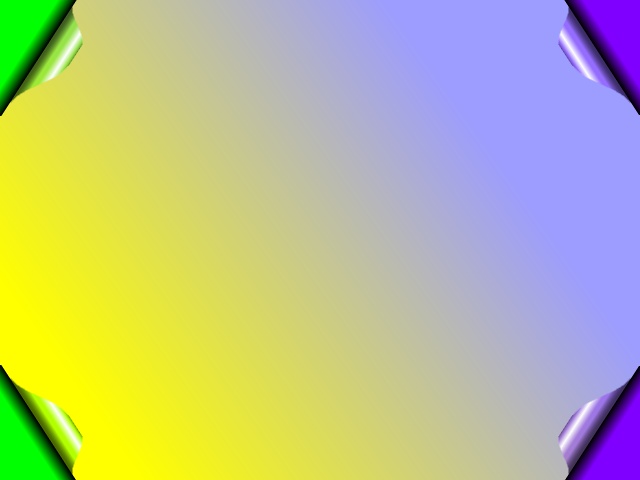 Атрибуты
 для музыкально-театральной деятельности
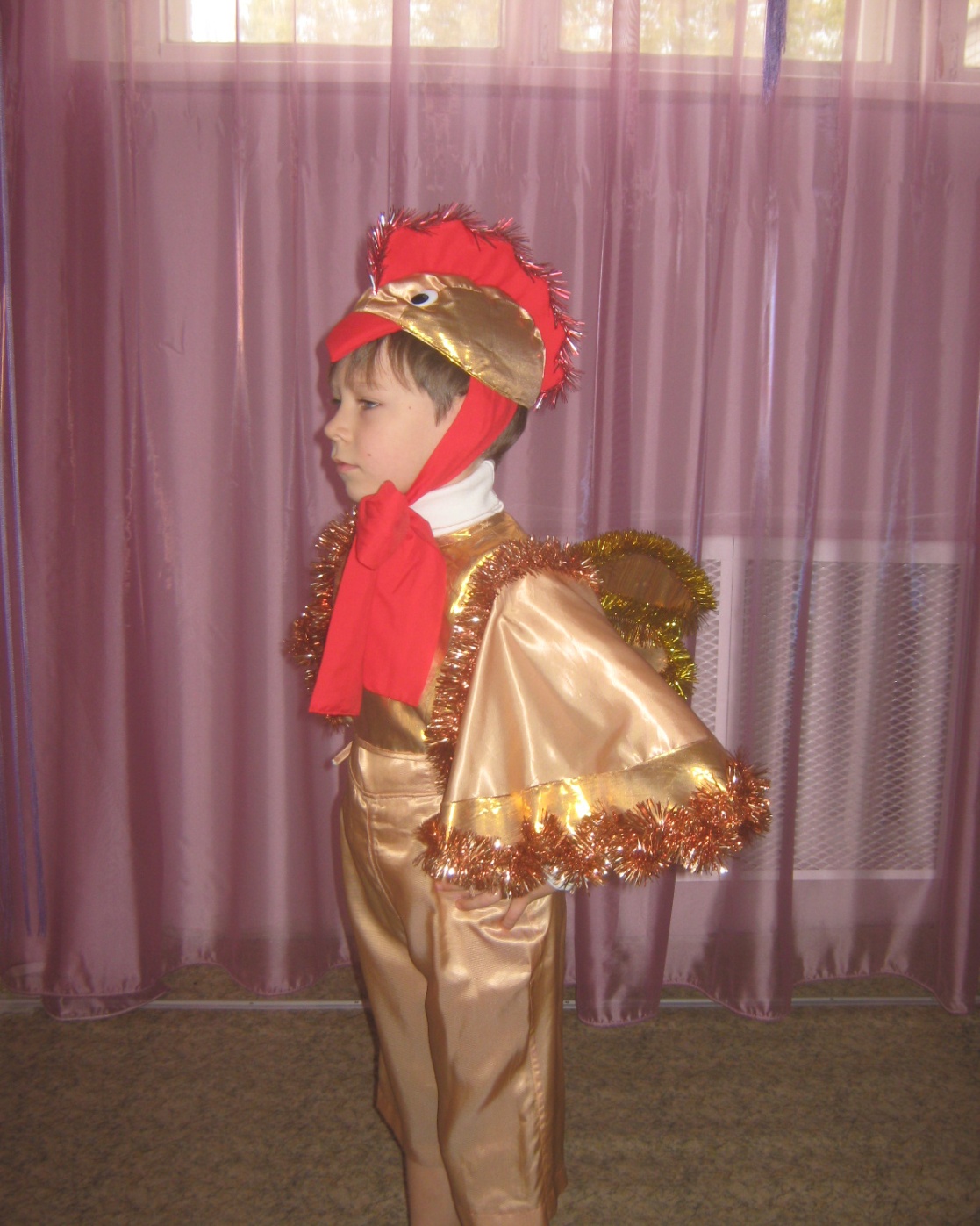 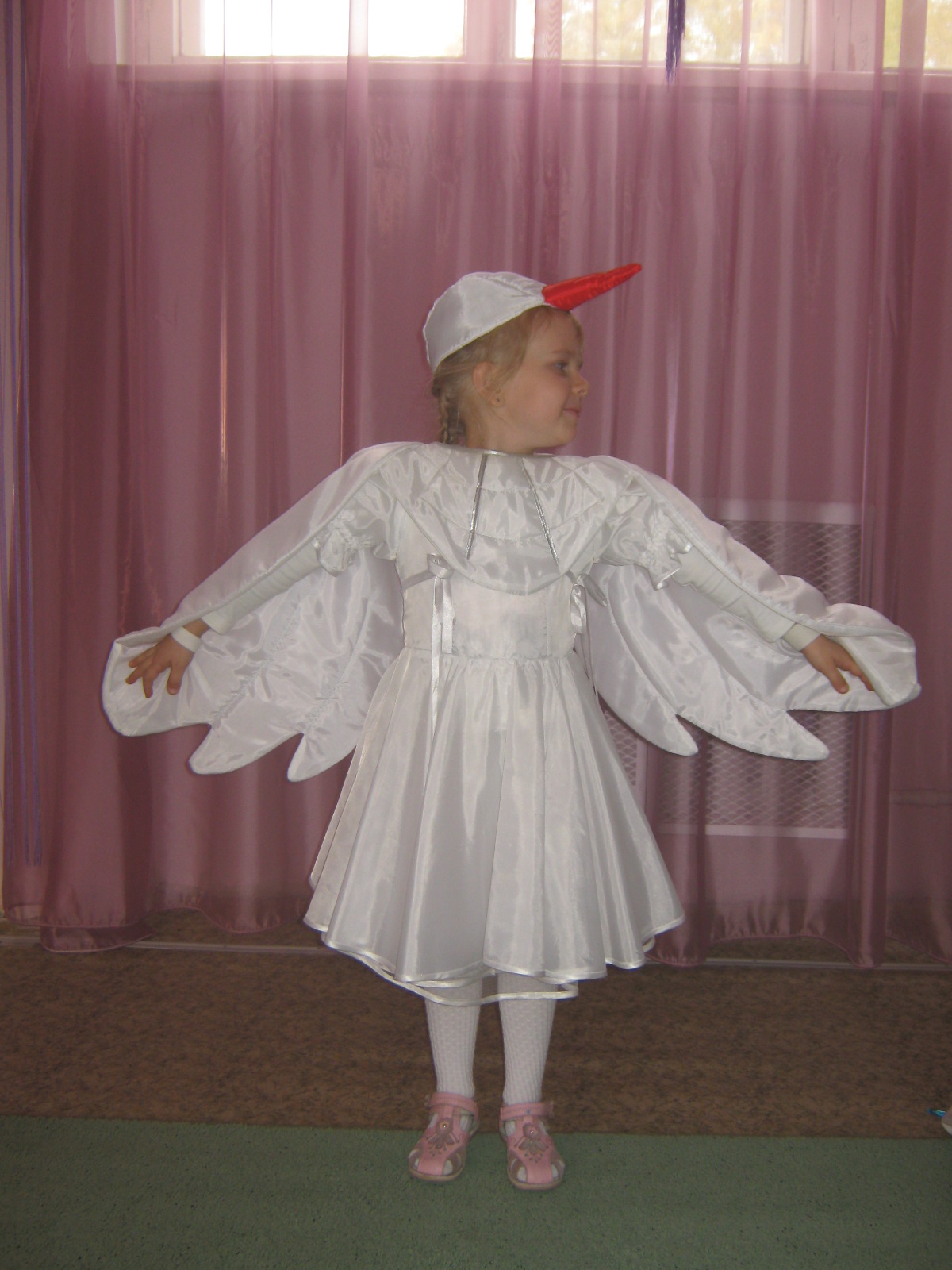 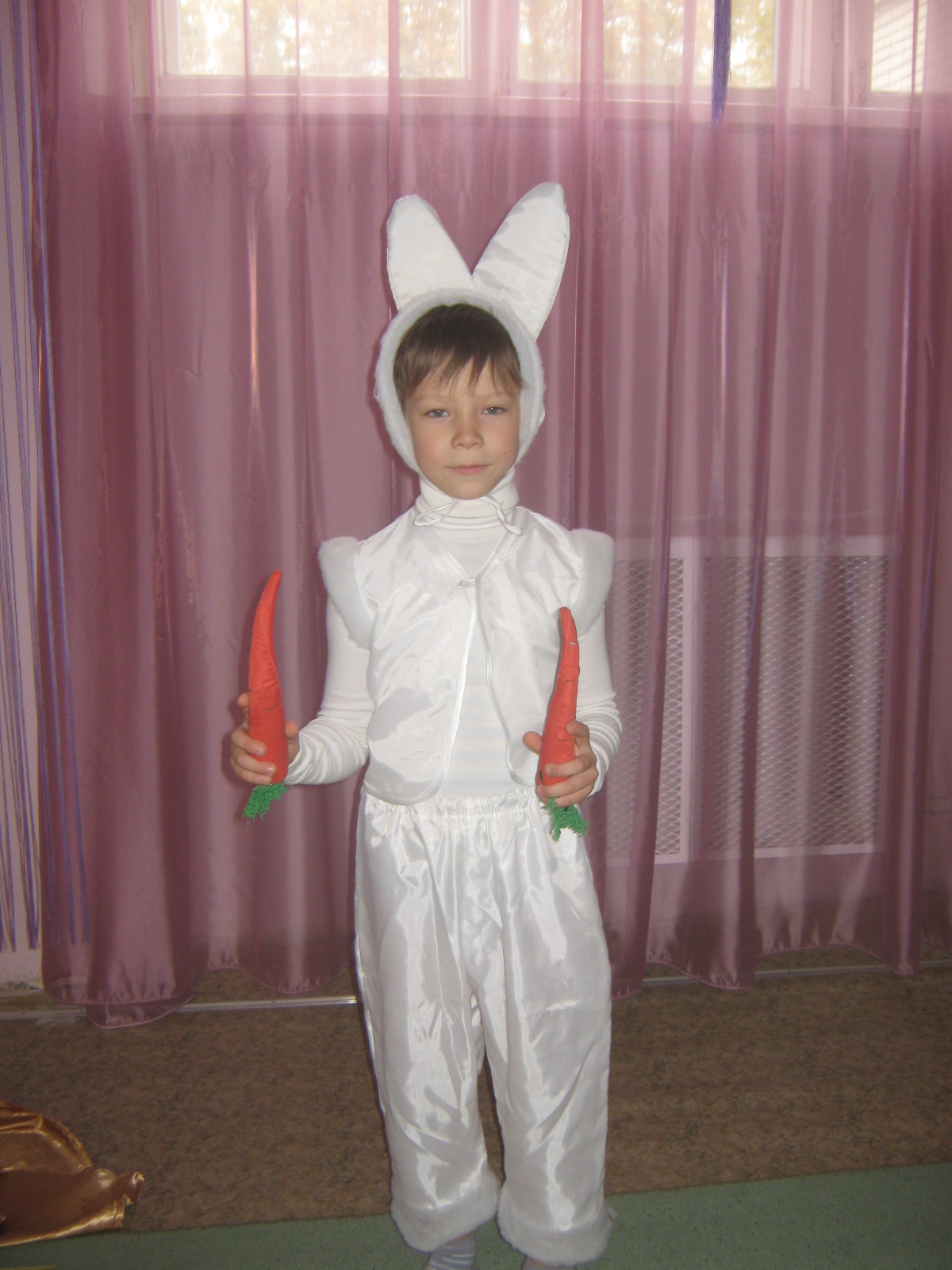 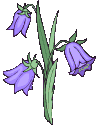 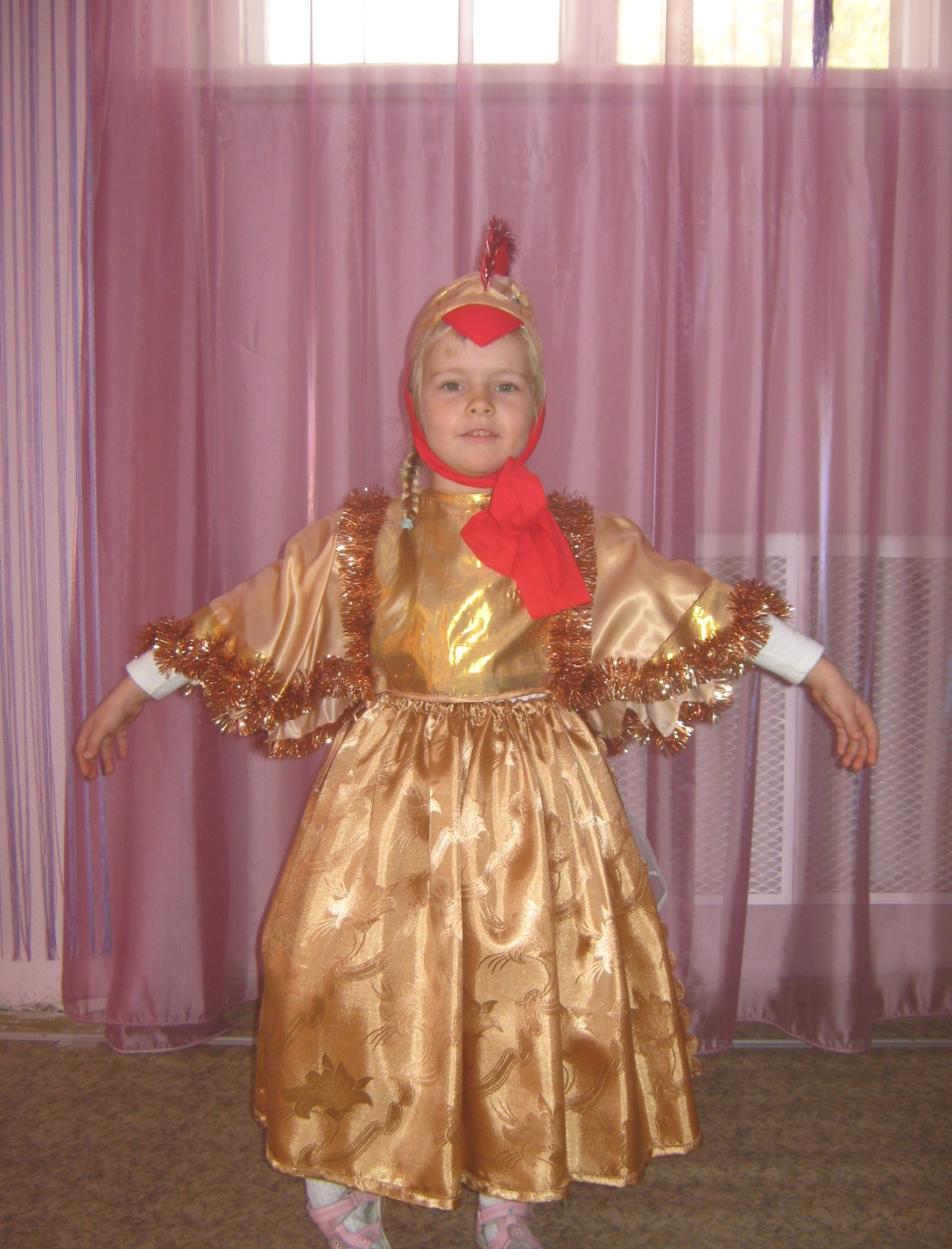 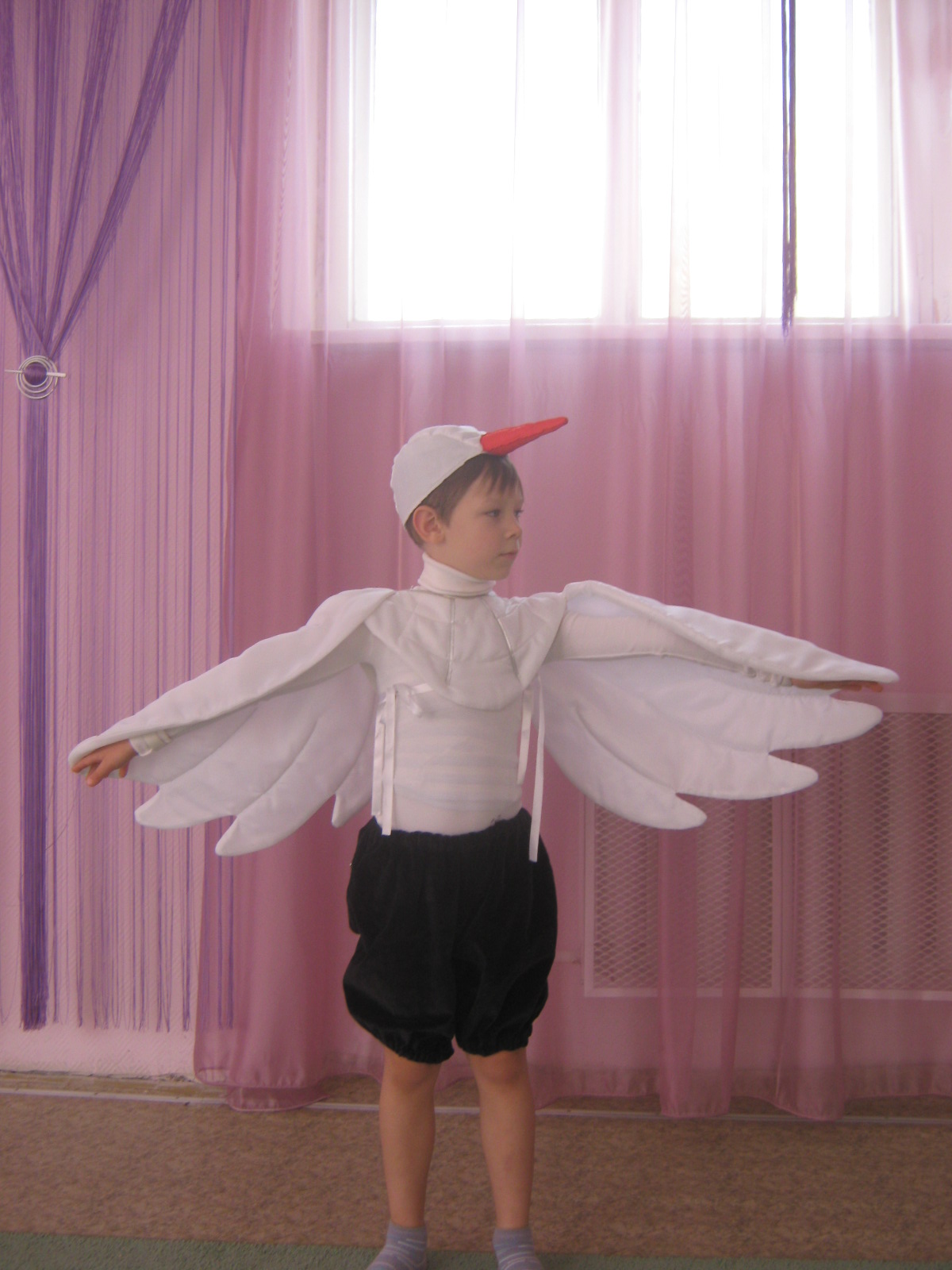 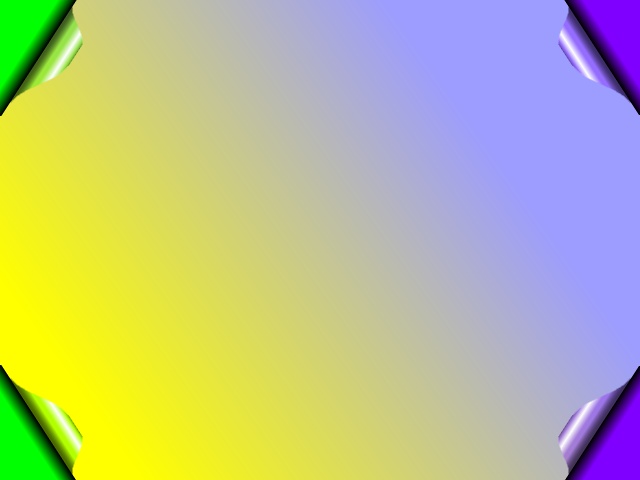 Атрибуты
 для музыкально-театральной деятельности
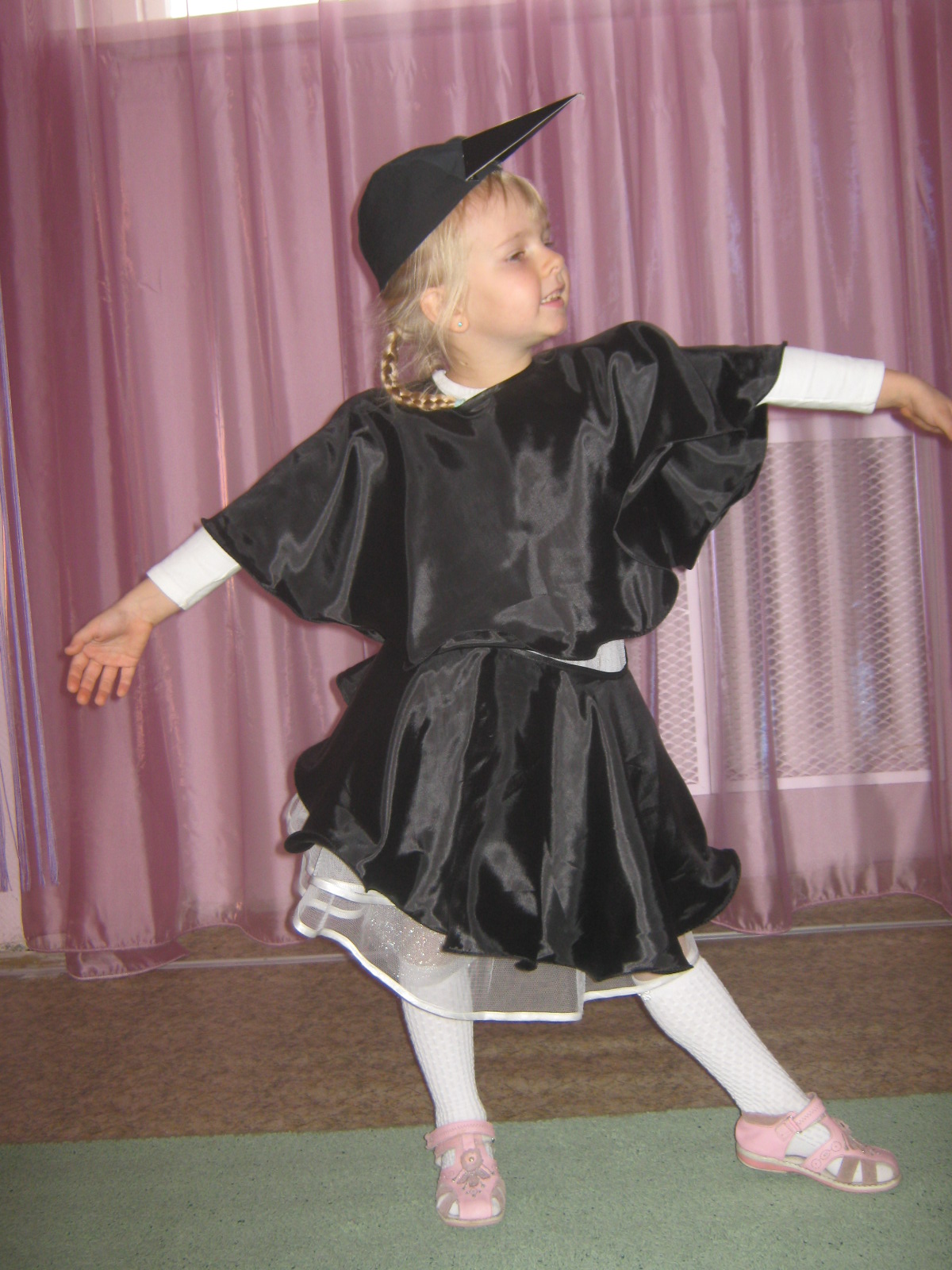 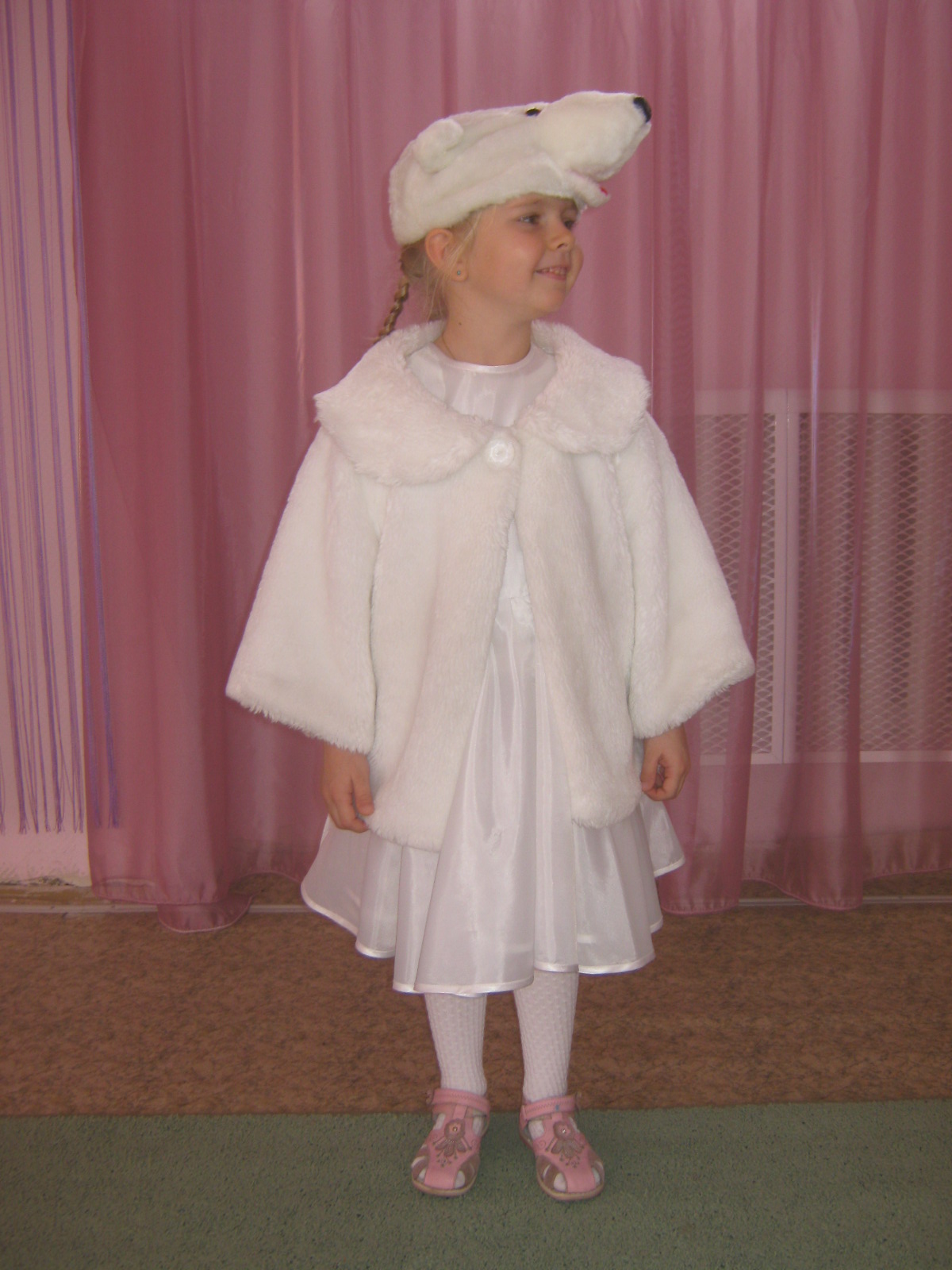 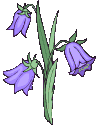 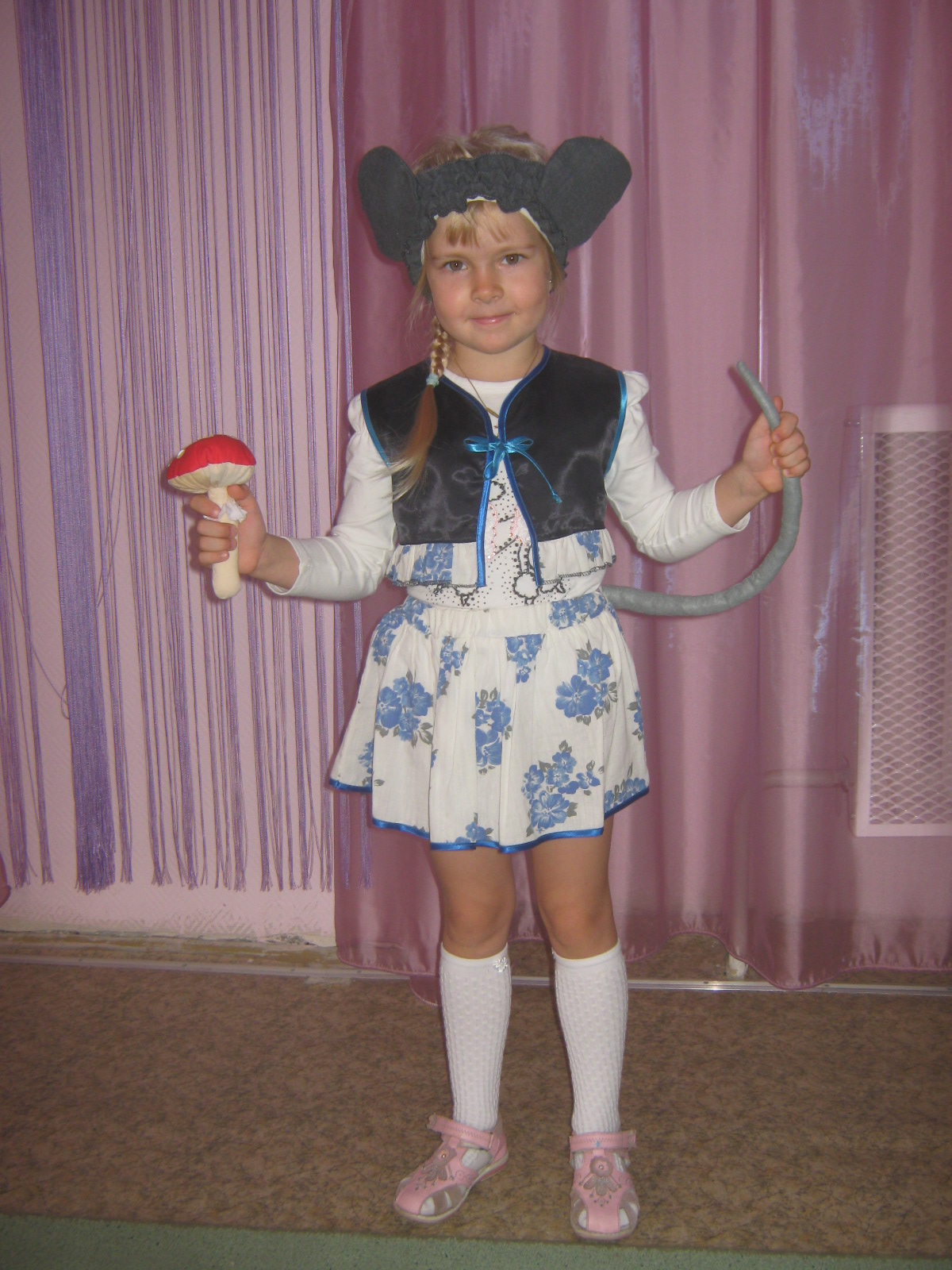 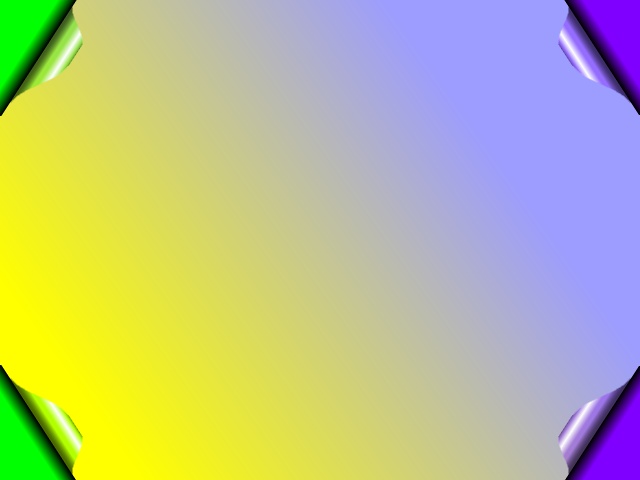 Атрибуты
 для музыкально-театральной деятельности
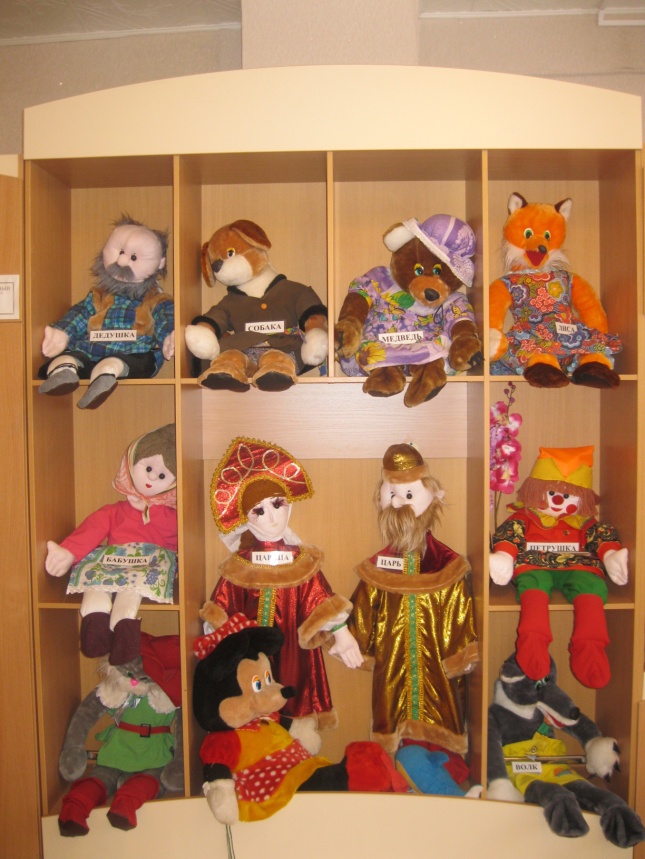 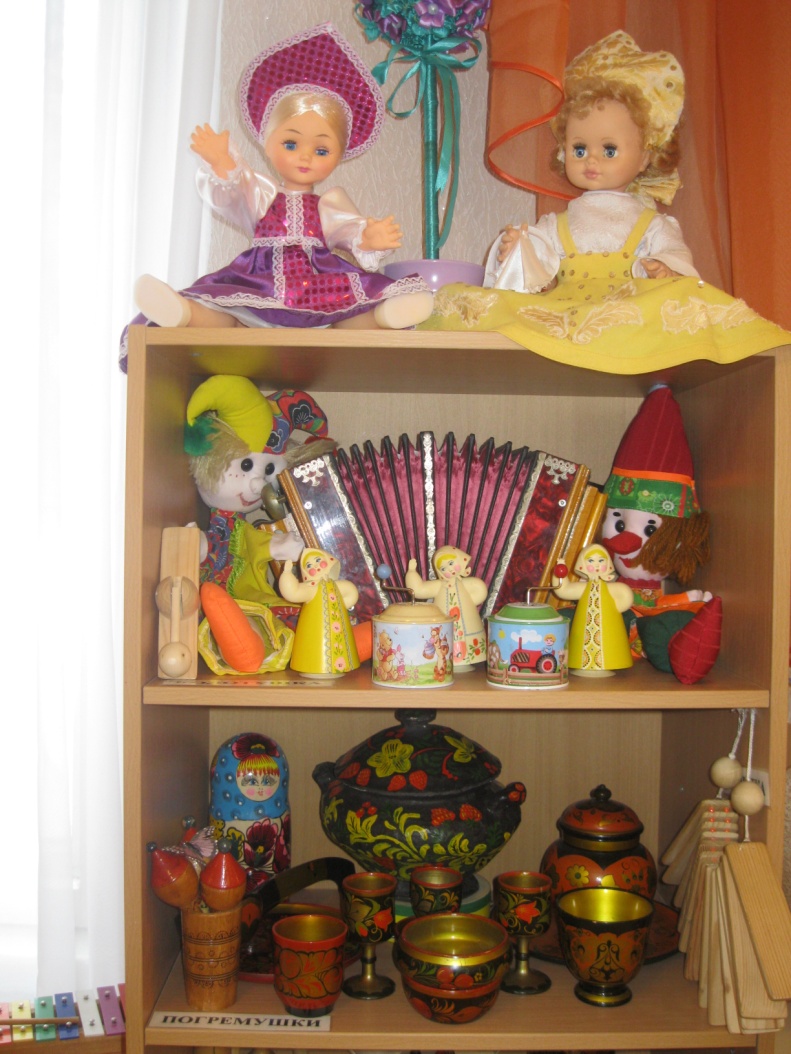 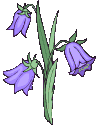 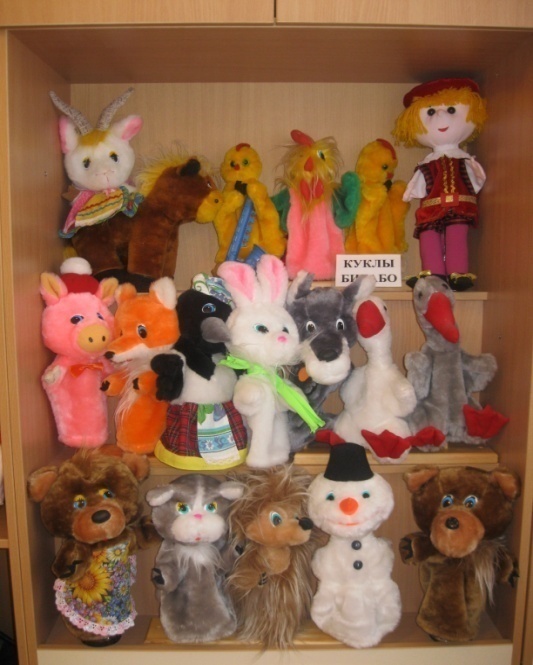 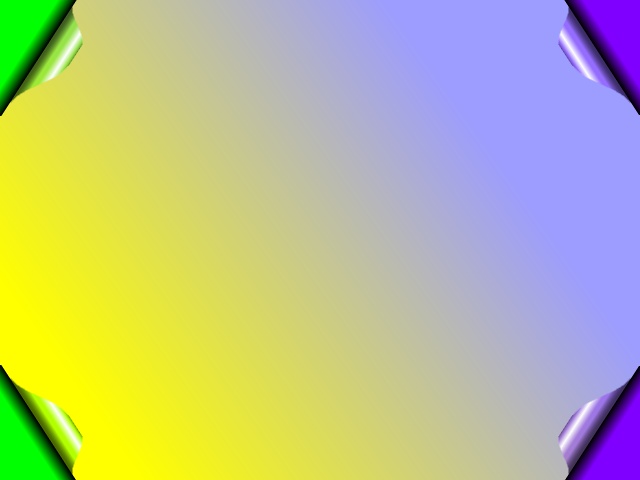 Аудиотека, видеотека,
интерактивные папки
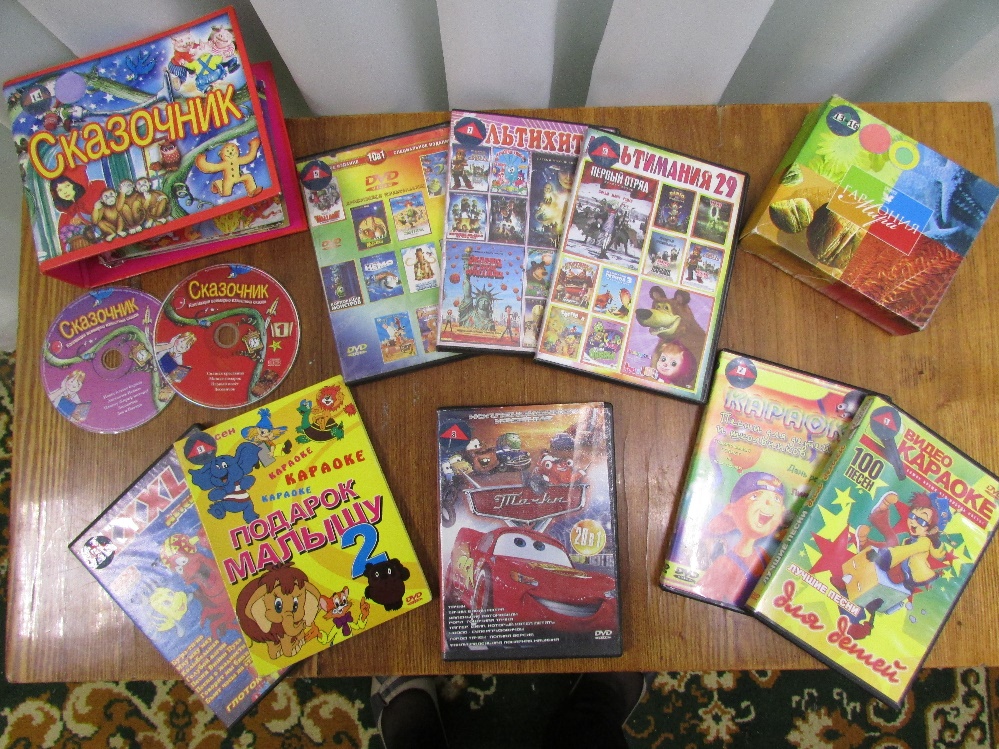 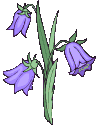 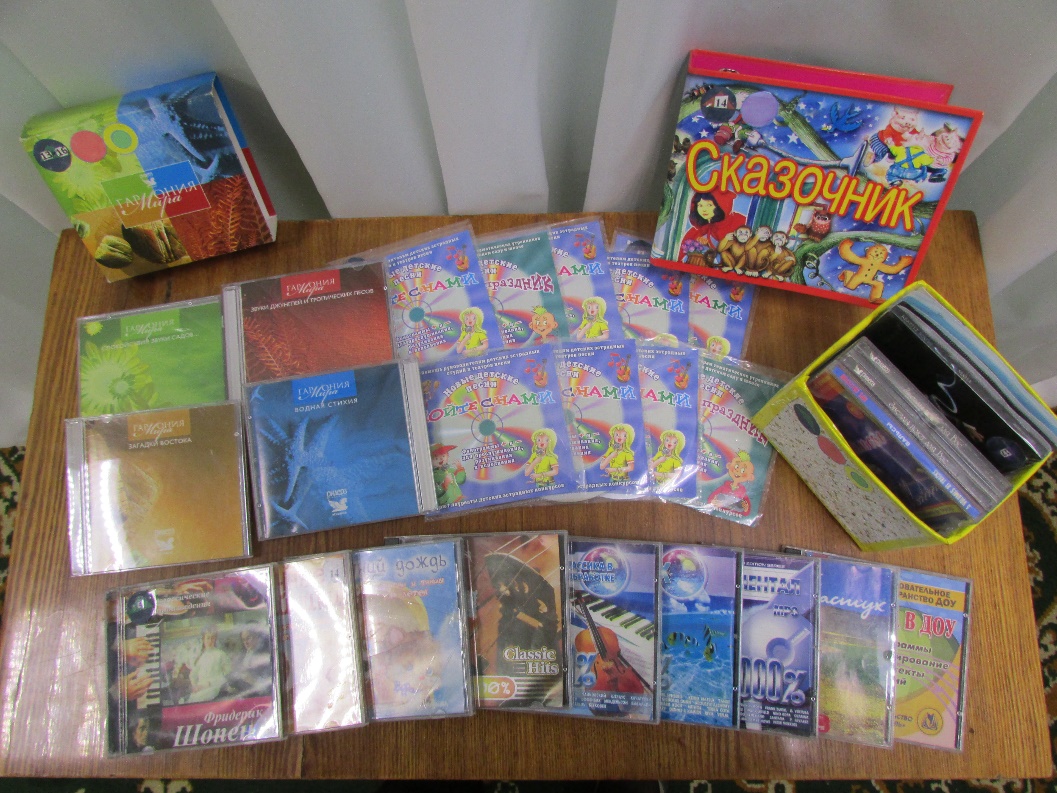 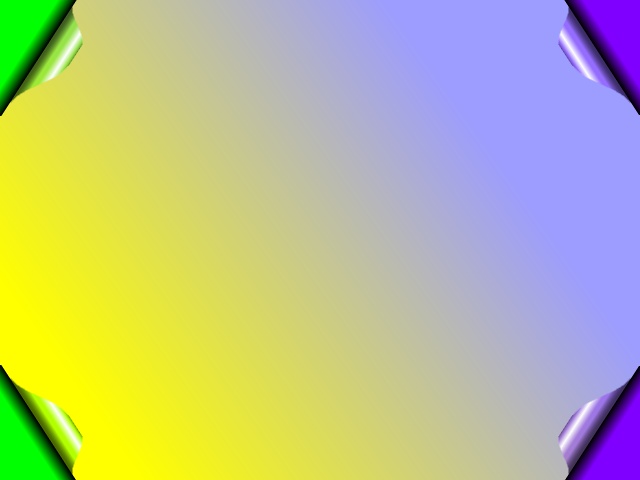 Аудиотека, видеотека,
интерактивные папки
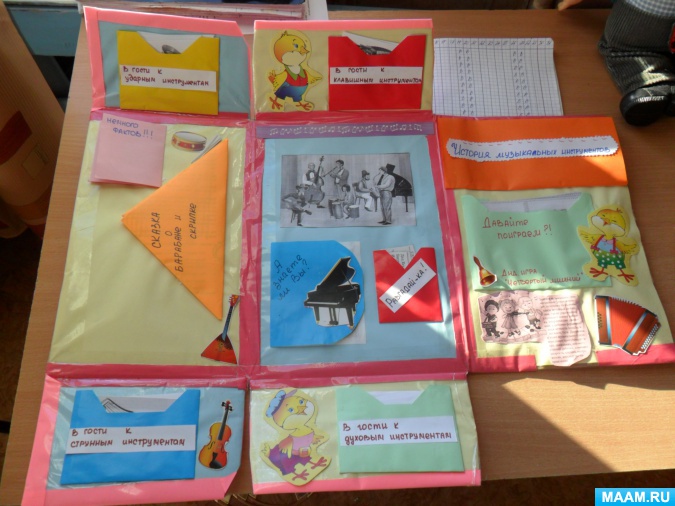 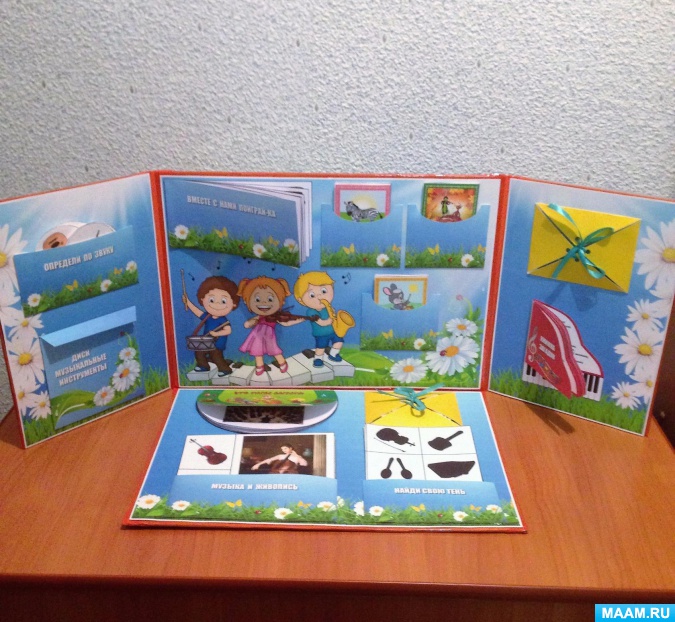 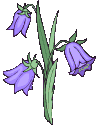 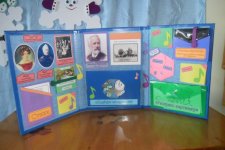 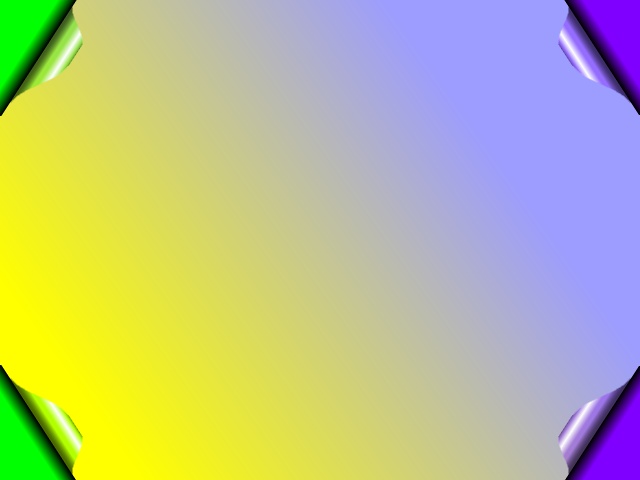 Материал по взаимодействию с педагогами и семьями
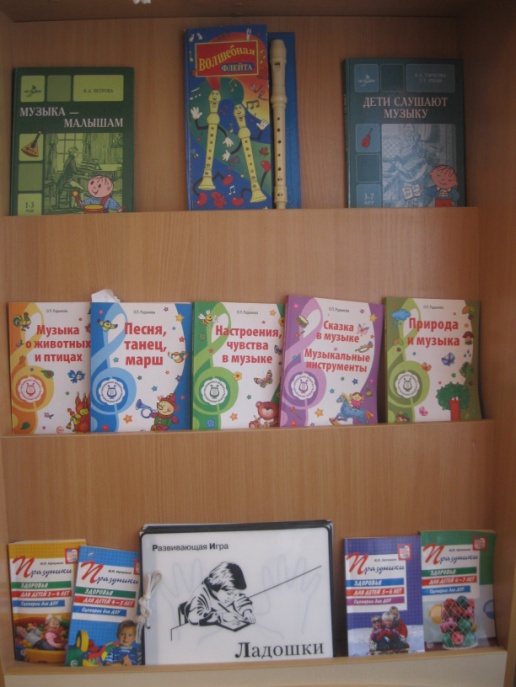 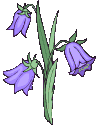 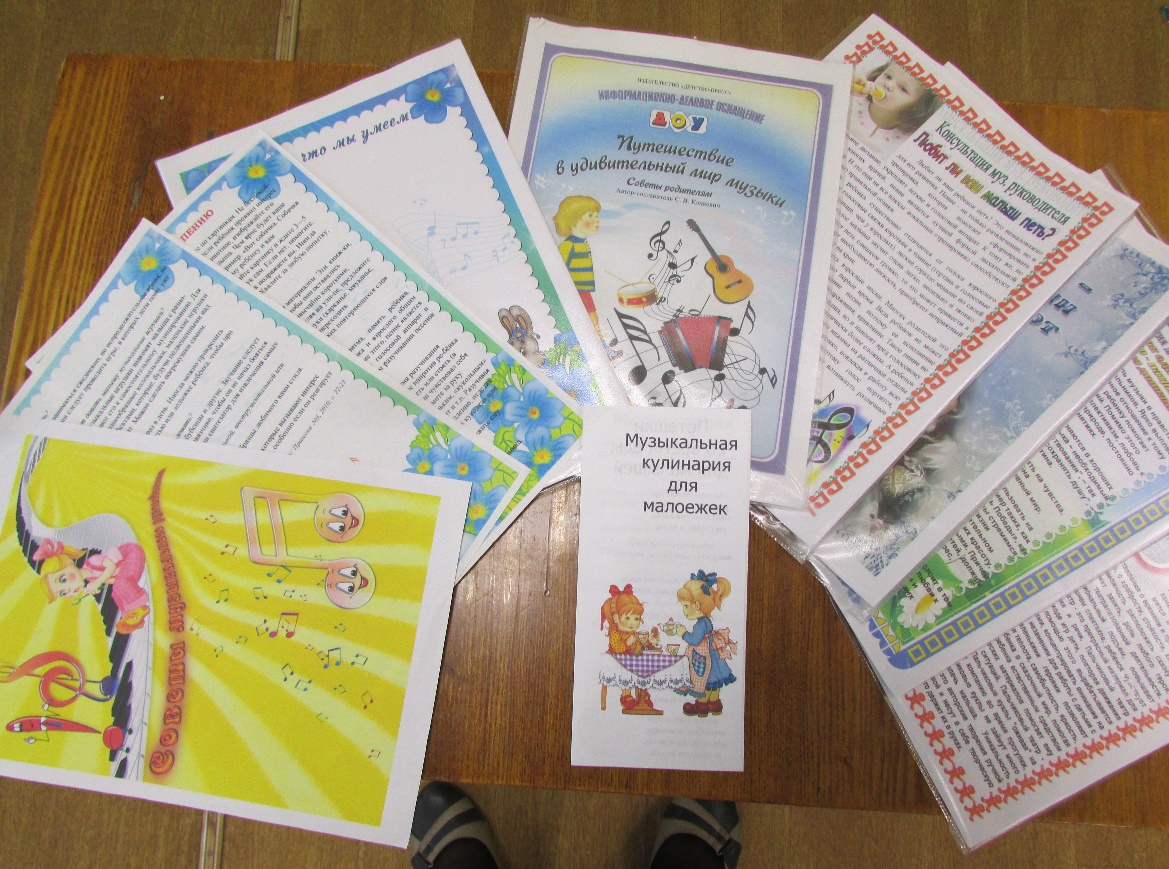 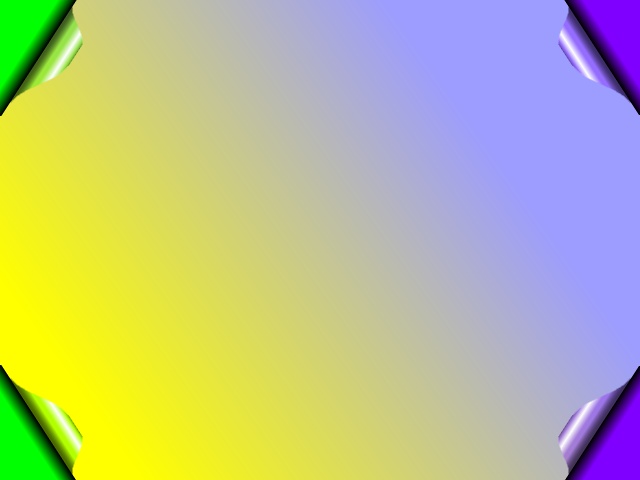 Требования к РППС музыкального зала и групповых комнат:
доступность
безопасность
полифункциональность
эстетичность оформления
вариативность
учет возрастных особенностей детей
трансформируемость 
здоровьесберегающей
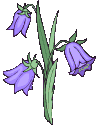 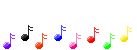 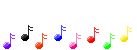 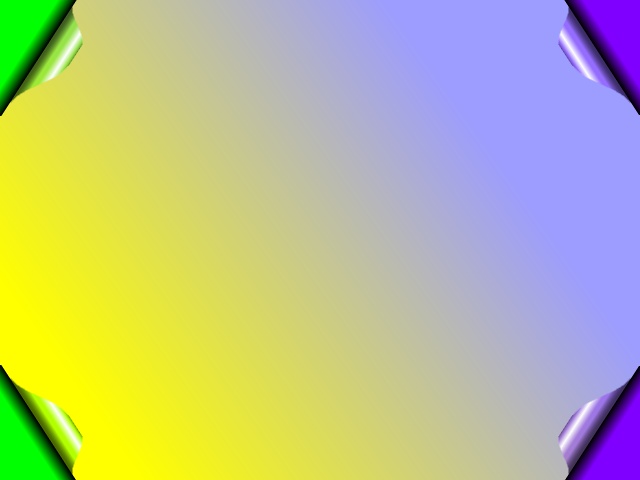 СПАСИБО ЗА ВНИМАНИЕ!
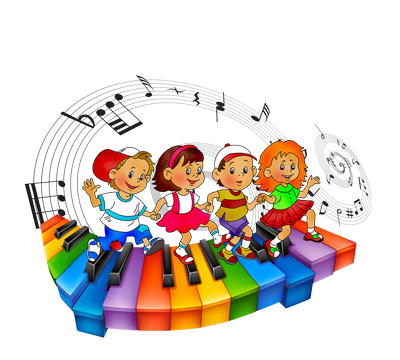 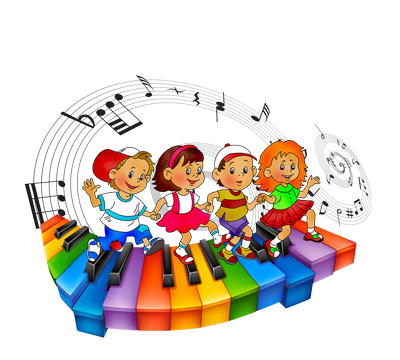 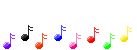 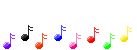 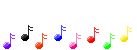